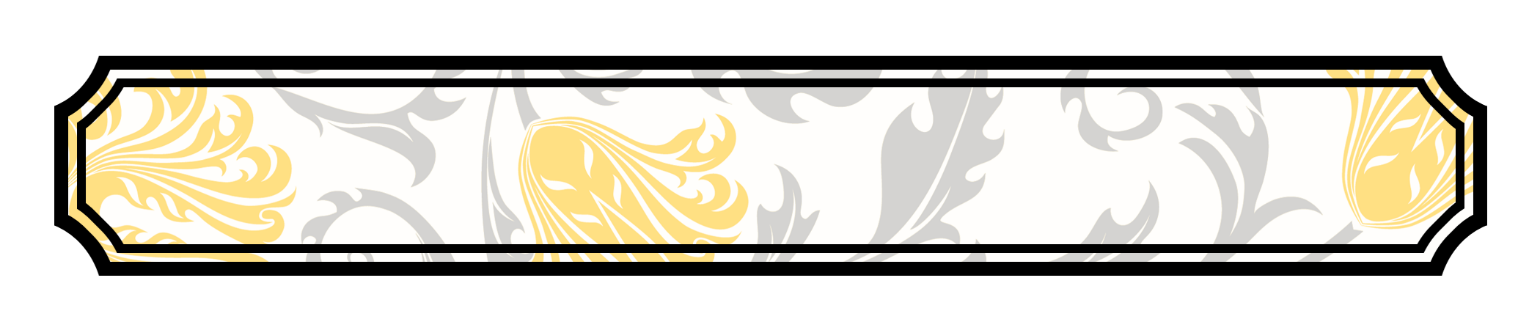 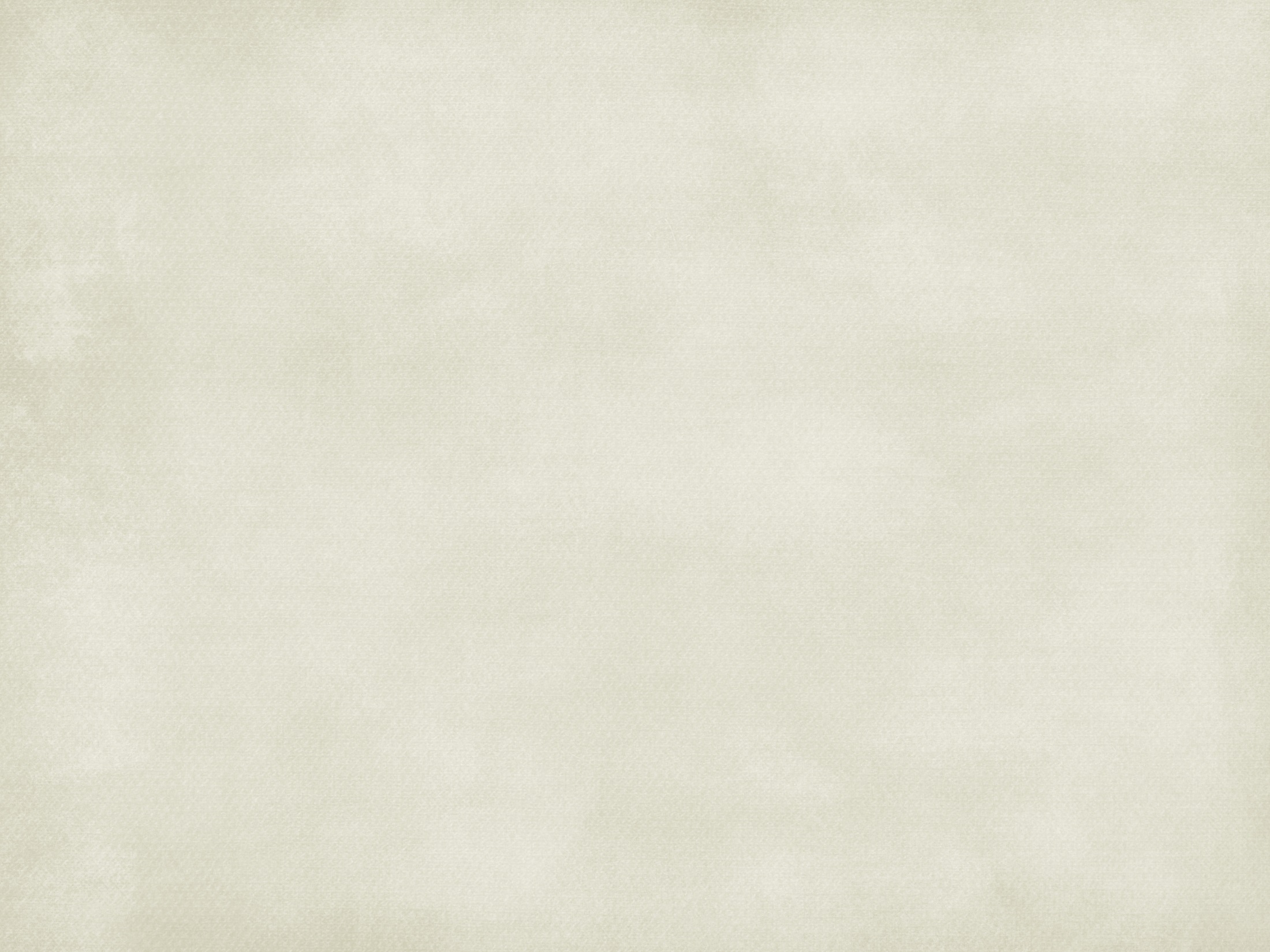 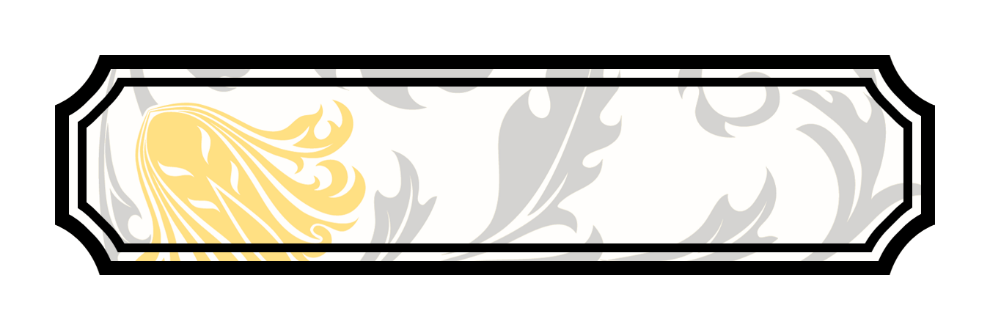 Spor Tarihi
Hentbol
Atletizm
Basketbol
100 tl
100 tl
100 tl
100 tl
200 tl
200 tl
200 tl
200 tl
300 tl
300 tl
300 tl
300 tl
400 tl
400 tl
400 tl
400 tl
500 tl
500 tl
500 tl
500 tl
Düzenleyen: Fatma GÜMÜŞ www.bedenegitimi.gen.tr
Çıkış
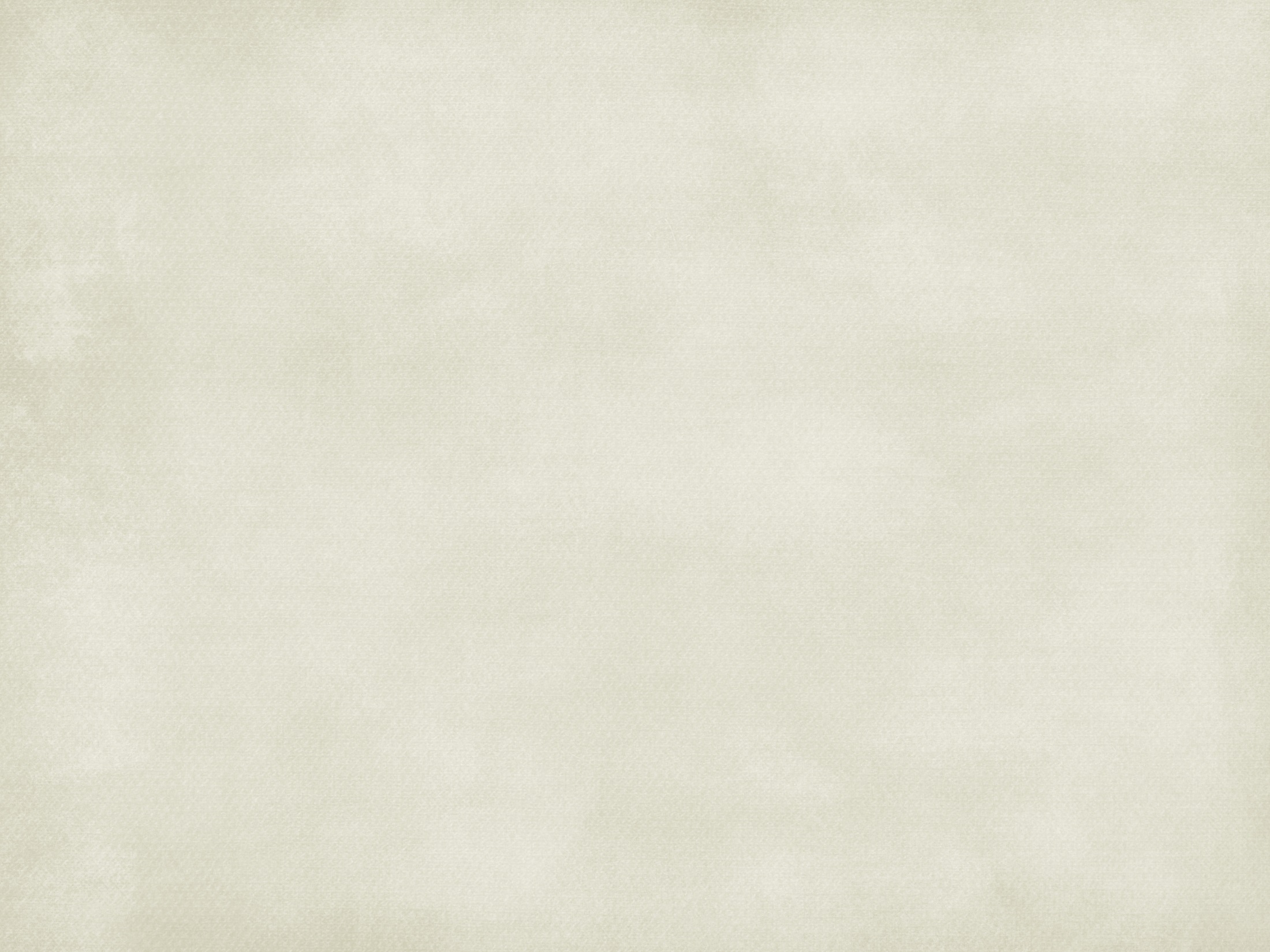 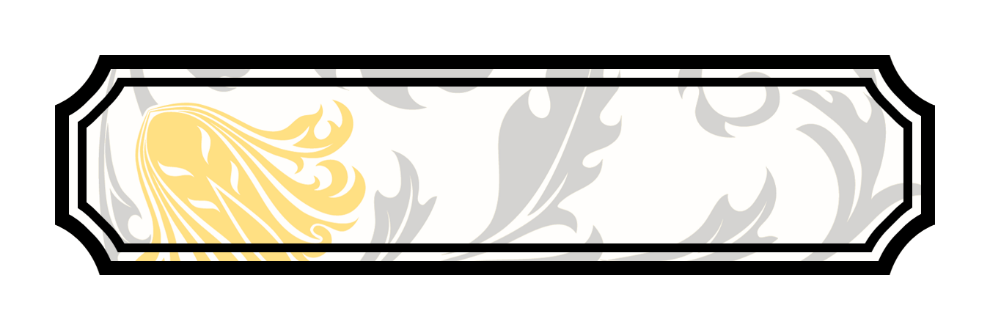 Osmanlı devletin de Beden Eğitimi ve Spor
 hangi kurumlarda yapılmıştır?
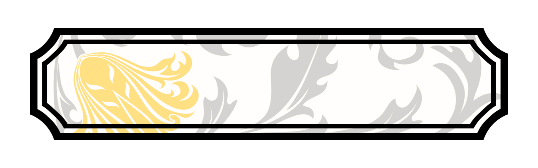 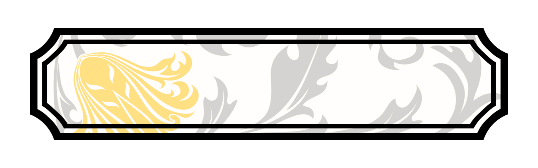 Cevap
Anasayfaya Dön
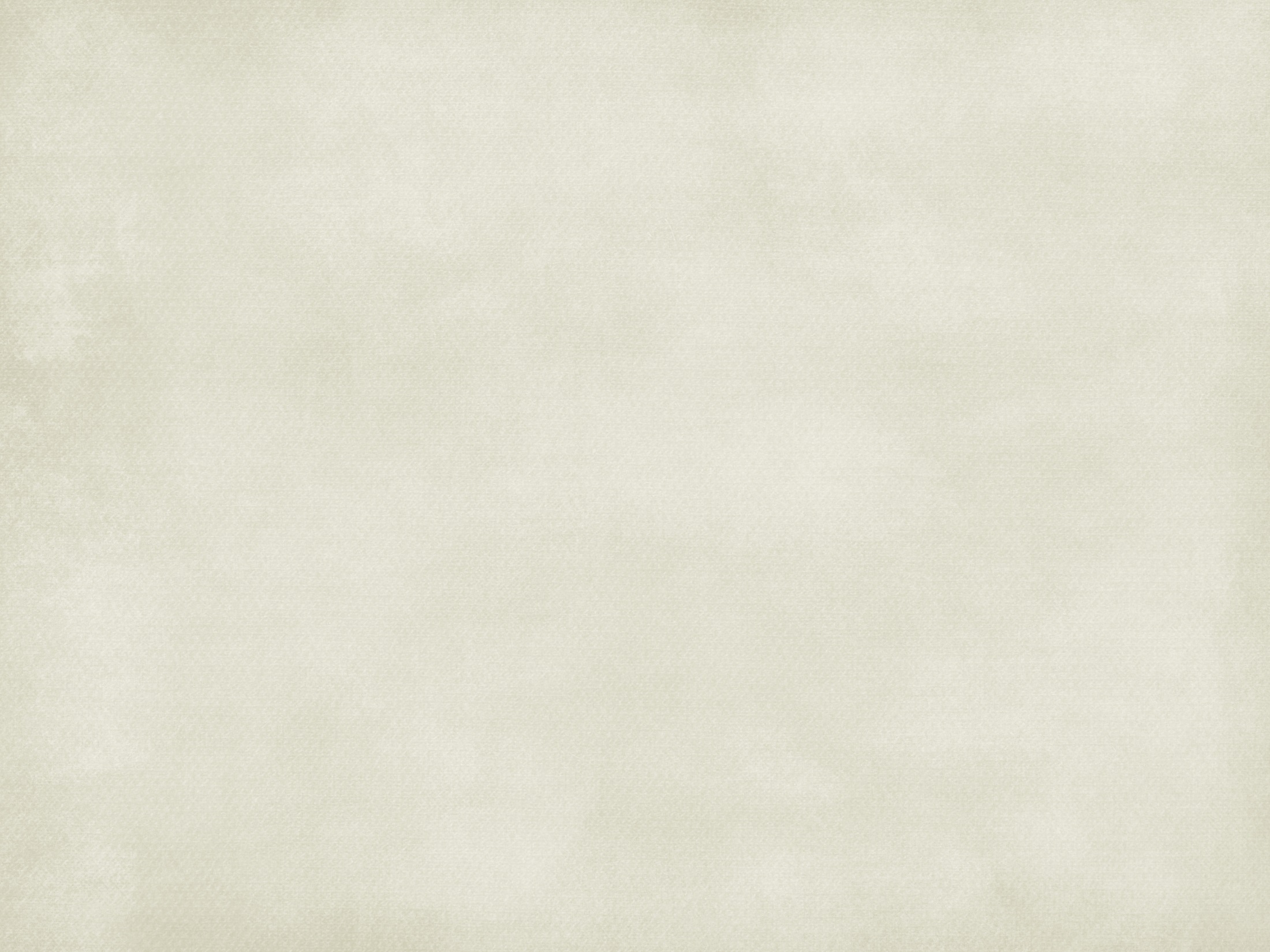 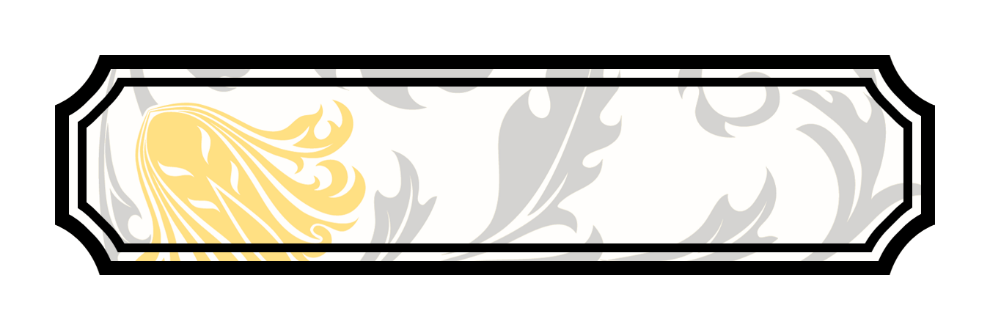 Tekkelerde
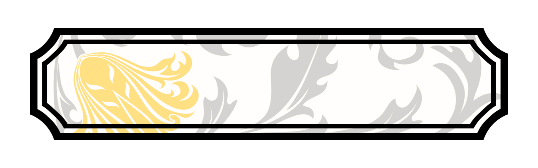 Anasayfaya Dön
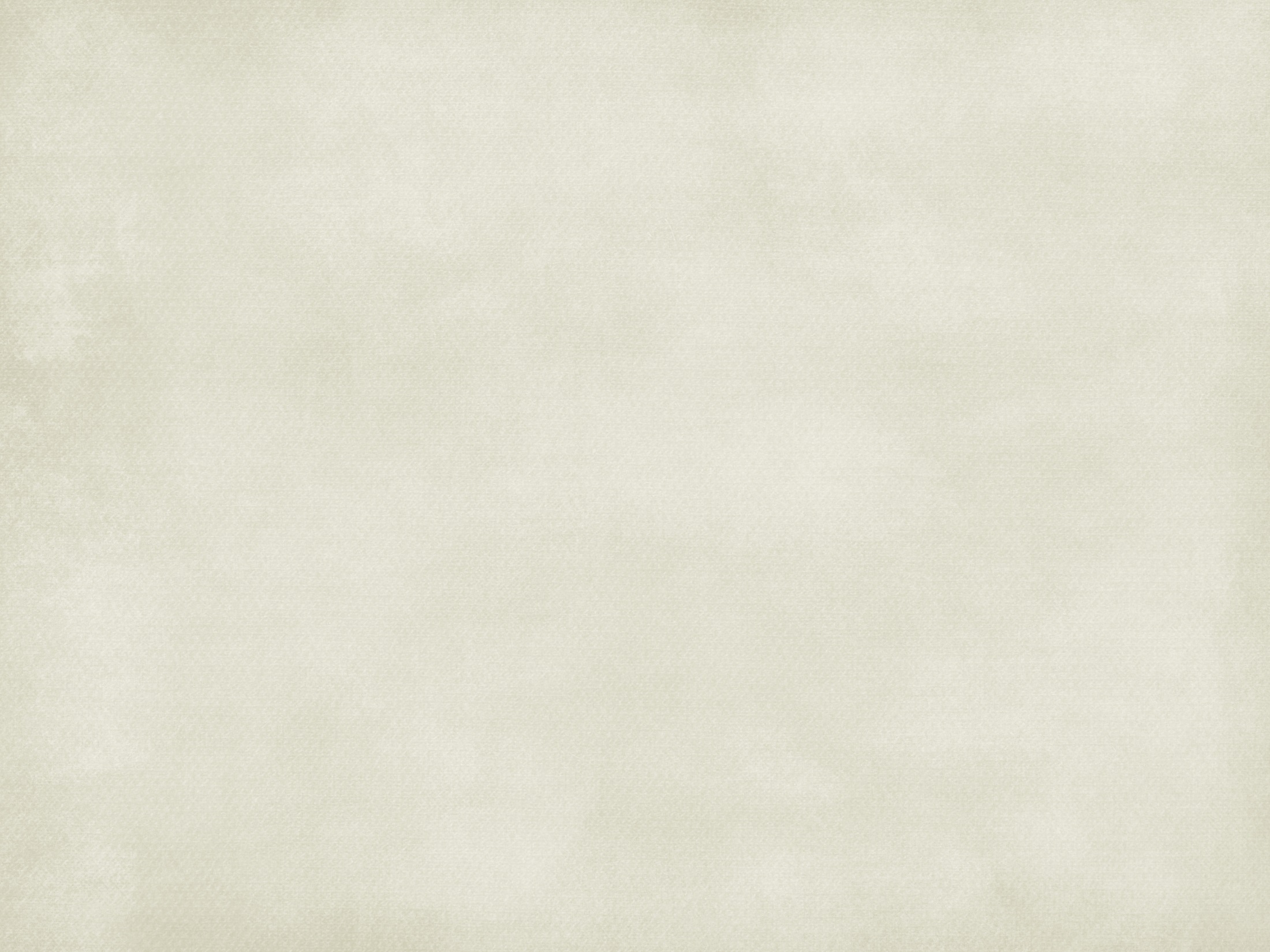 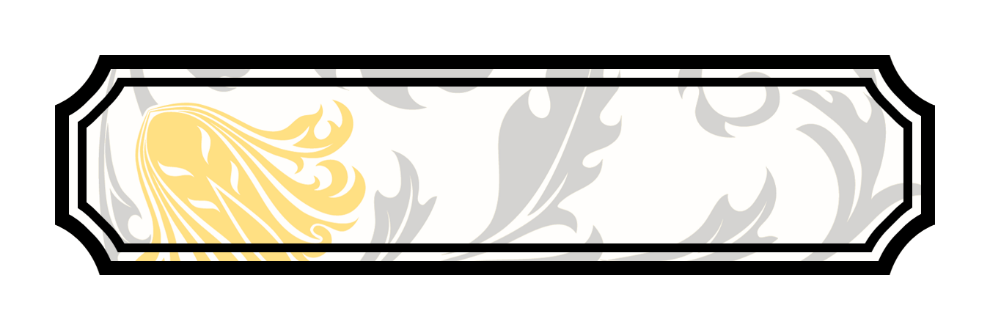 İlk spor kulübümüzün adı nedir?
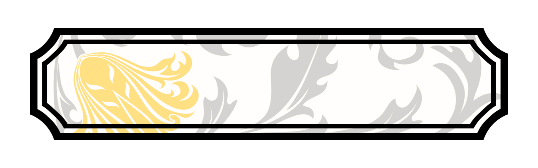 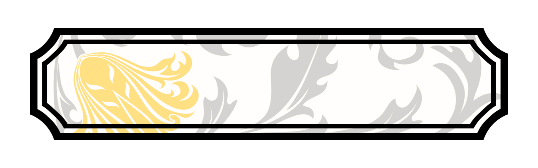 Cevap
Anasayfaya Dön
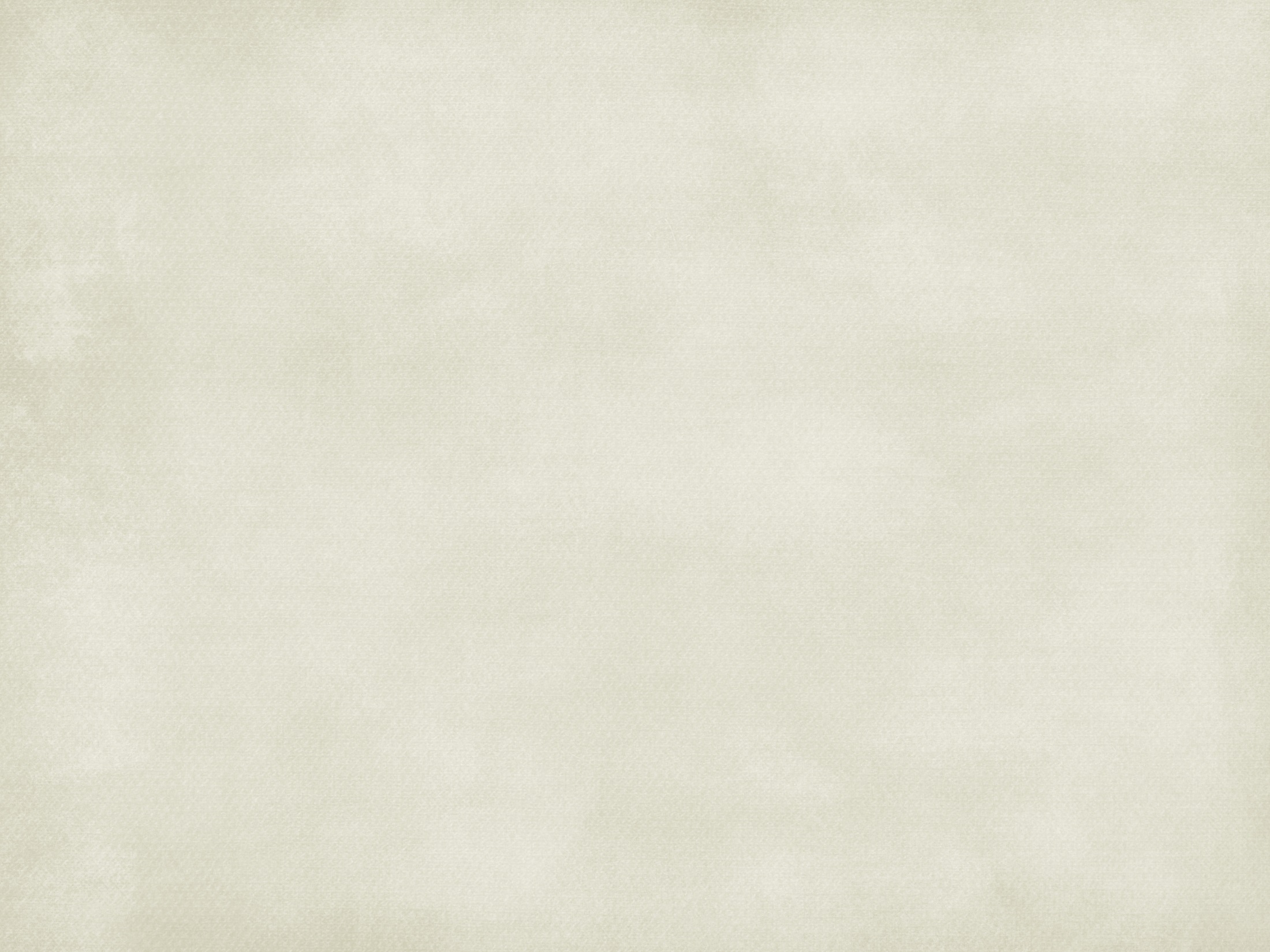 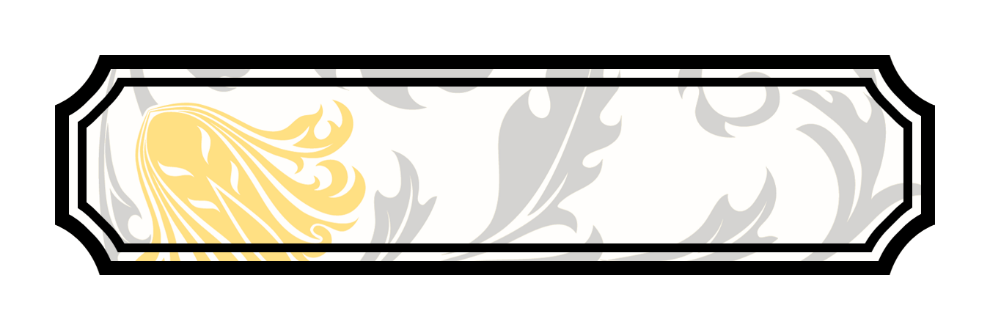 Siyah Çoraplılar
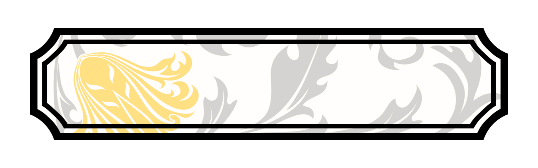 Anasayfaya Dön
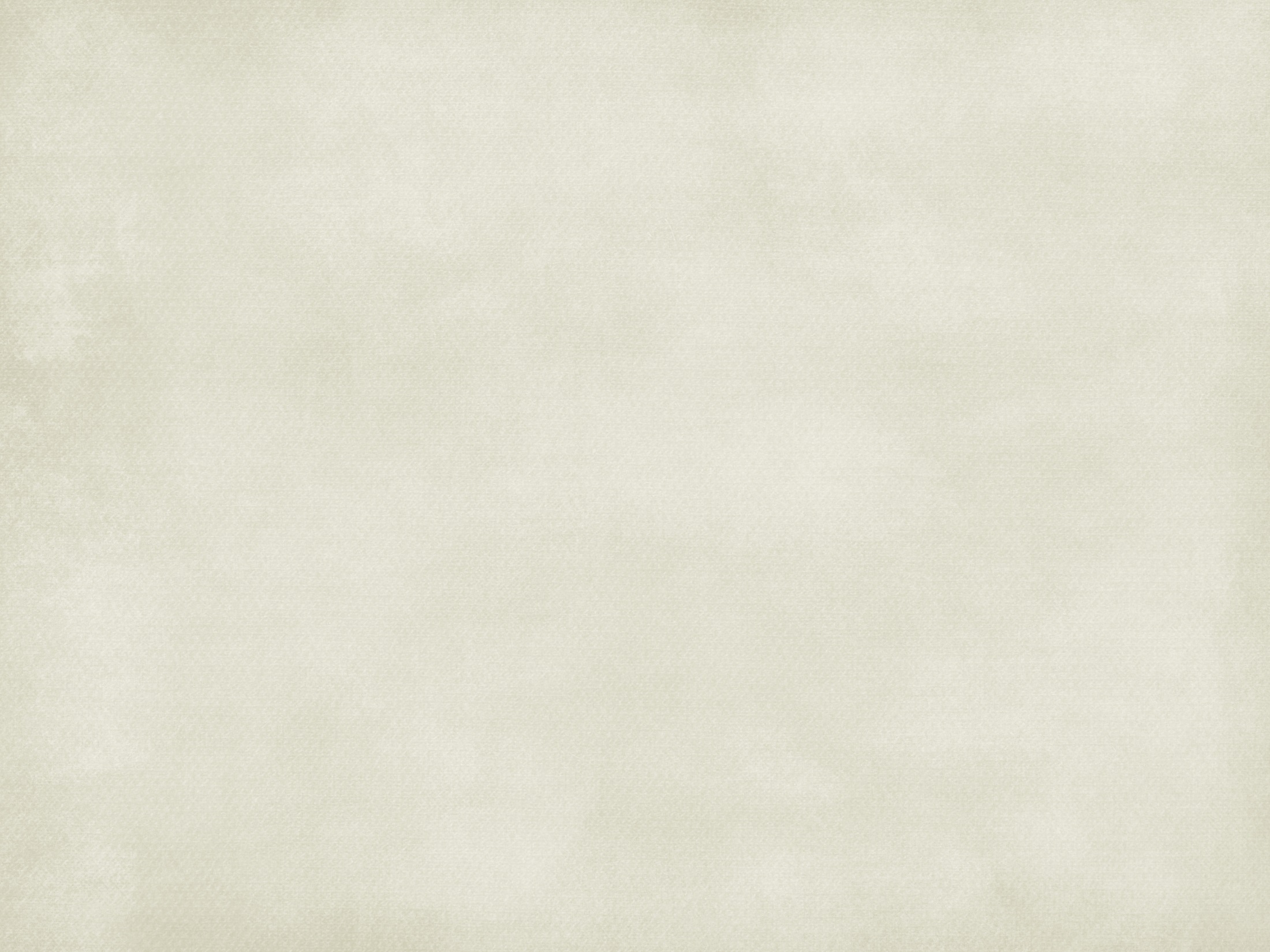 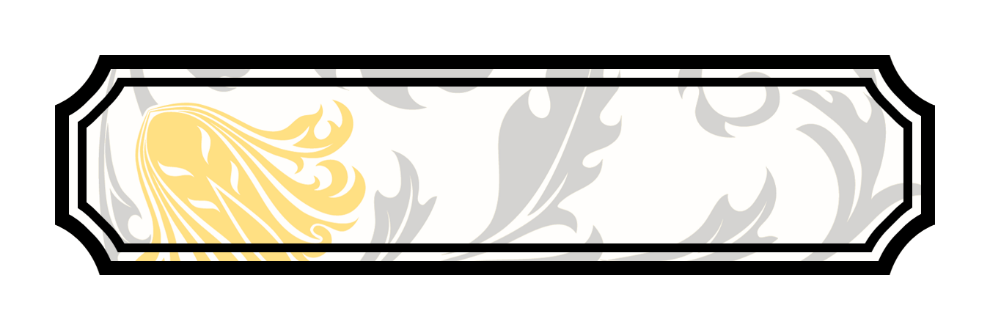 Türkiye İdman Cemiyeti hangi tarihte
 kurulmuştur?
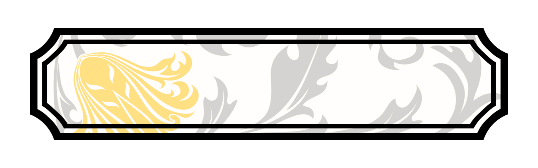 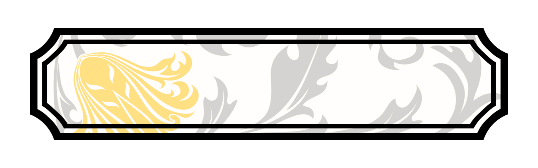 Cevap
Anasayfaya Dön
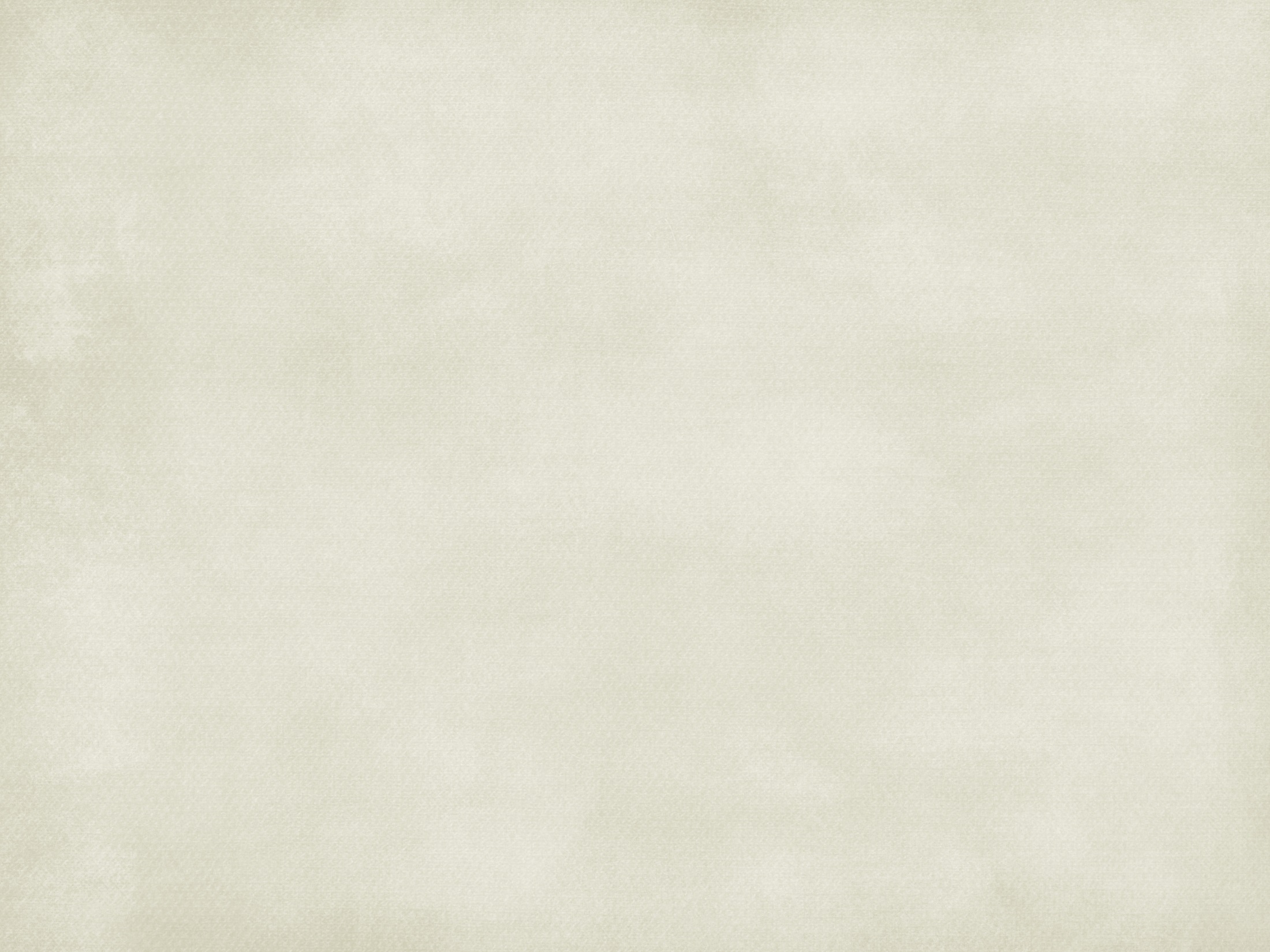 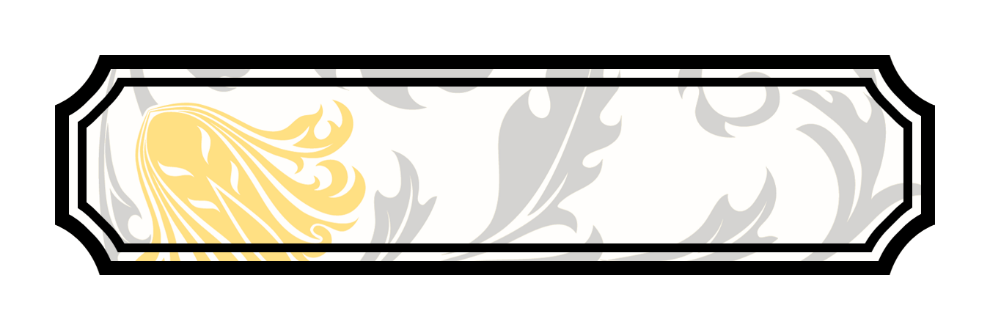 1922
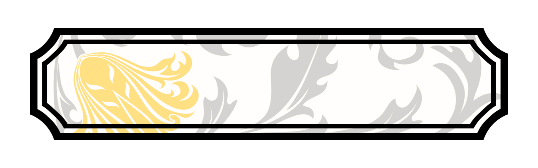 Anasayfaya Dön
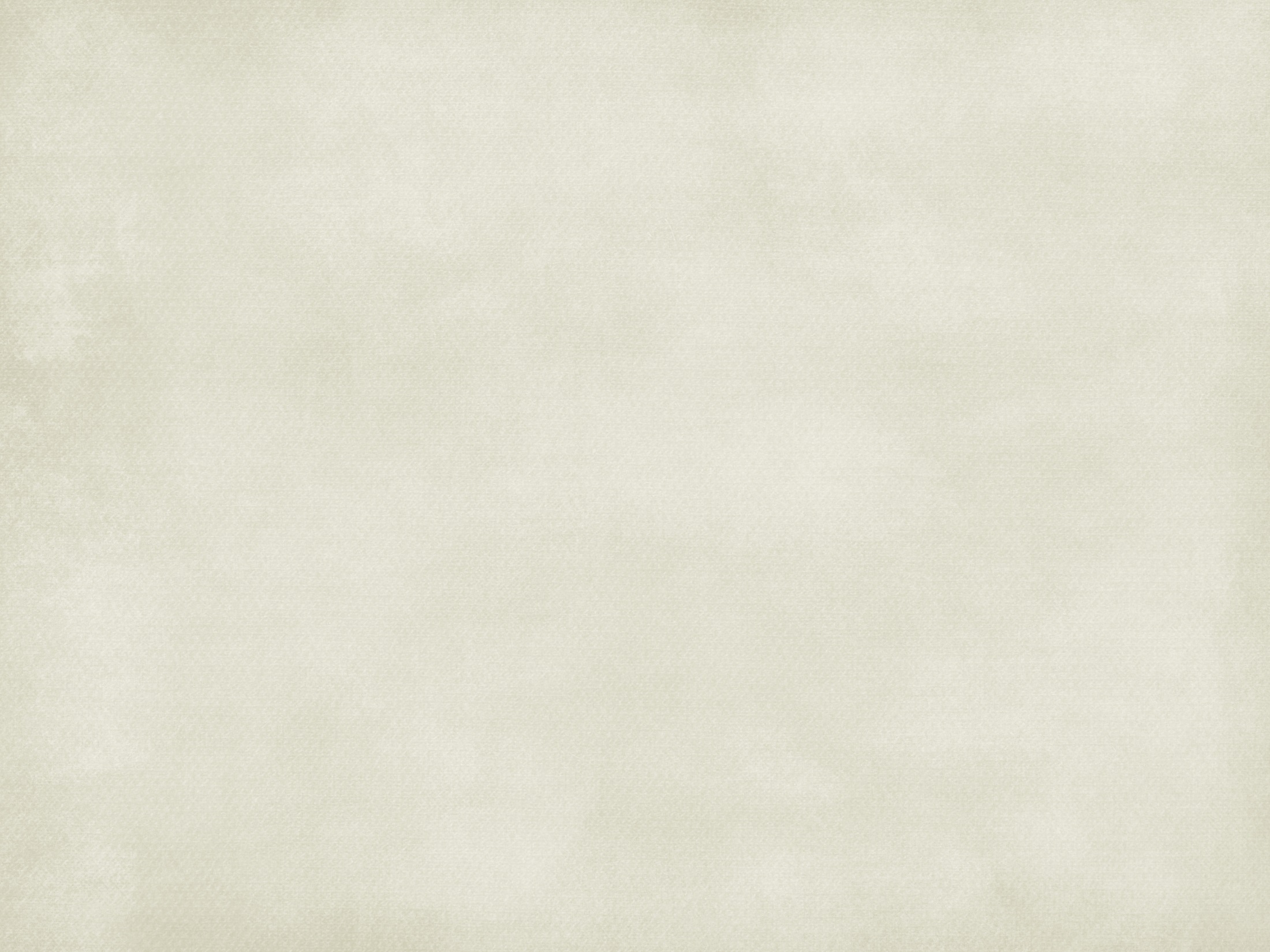 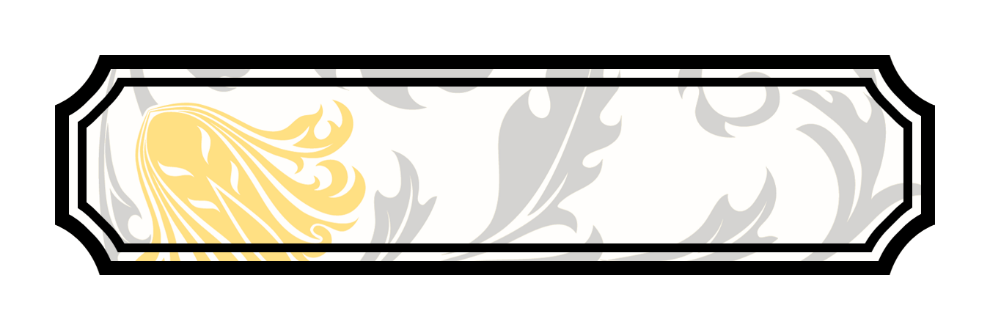 Bugün ki polo sporun atası olarak bilinen 
Türk sporunun adı nedir?
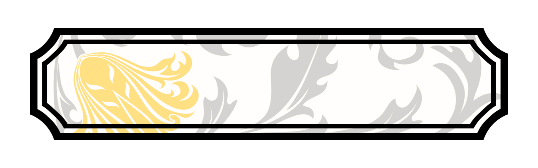 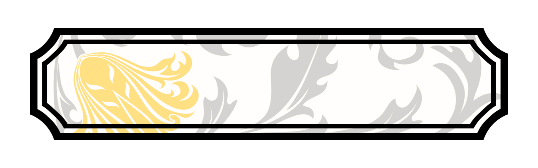 Cevap
Anasayfaya Dön
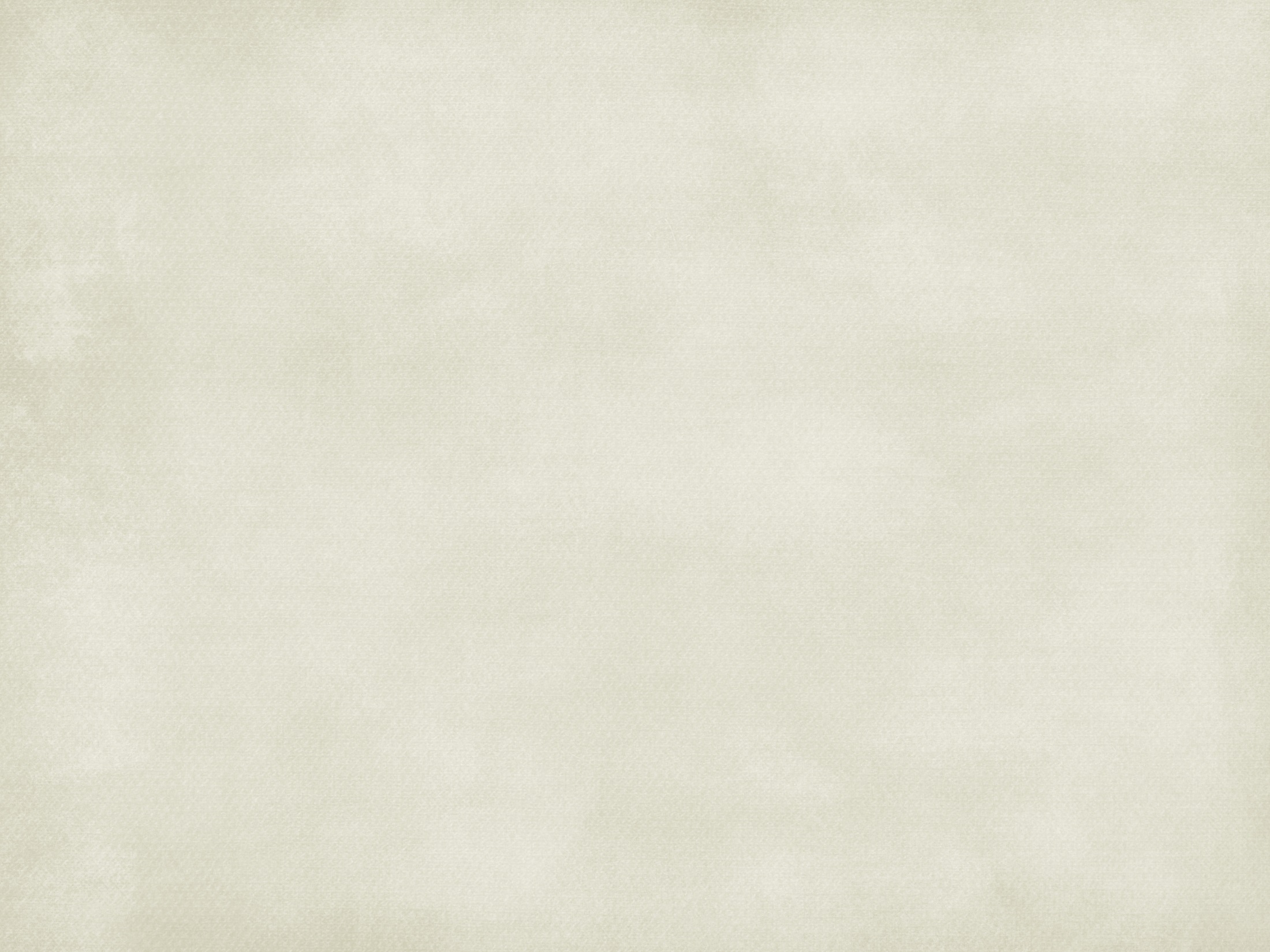 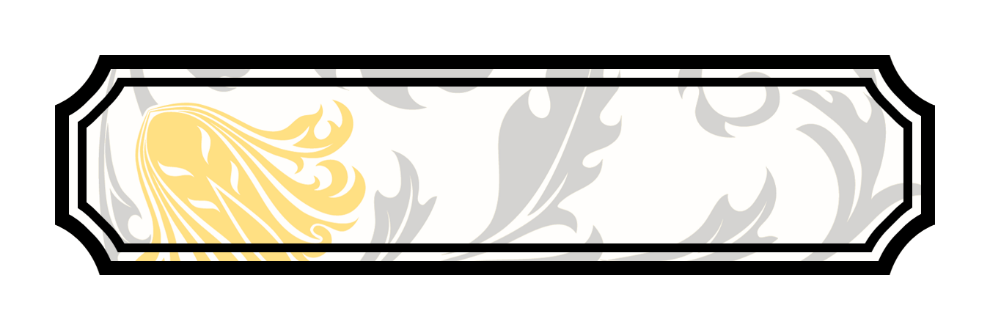 Çöğen (Çevgan)
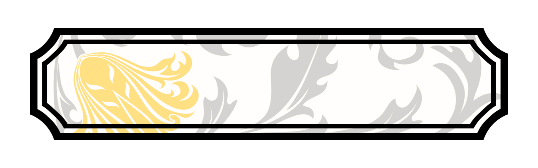 Anasayfaya Dön
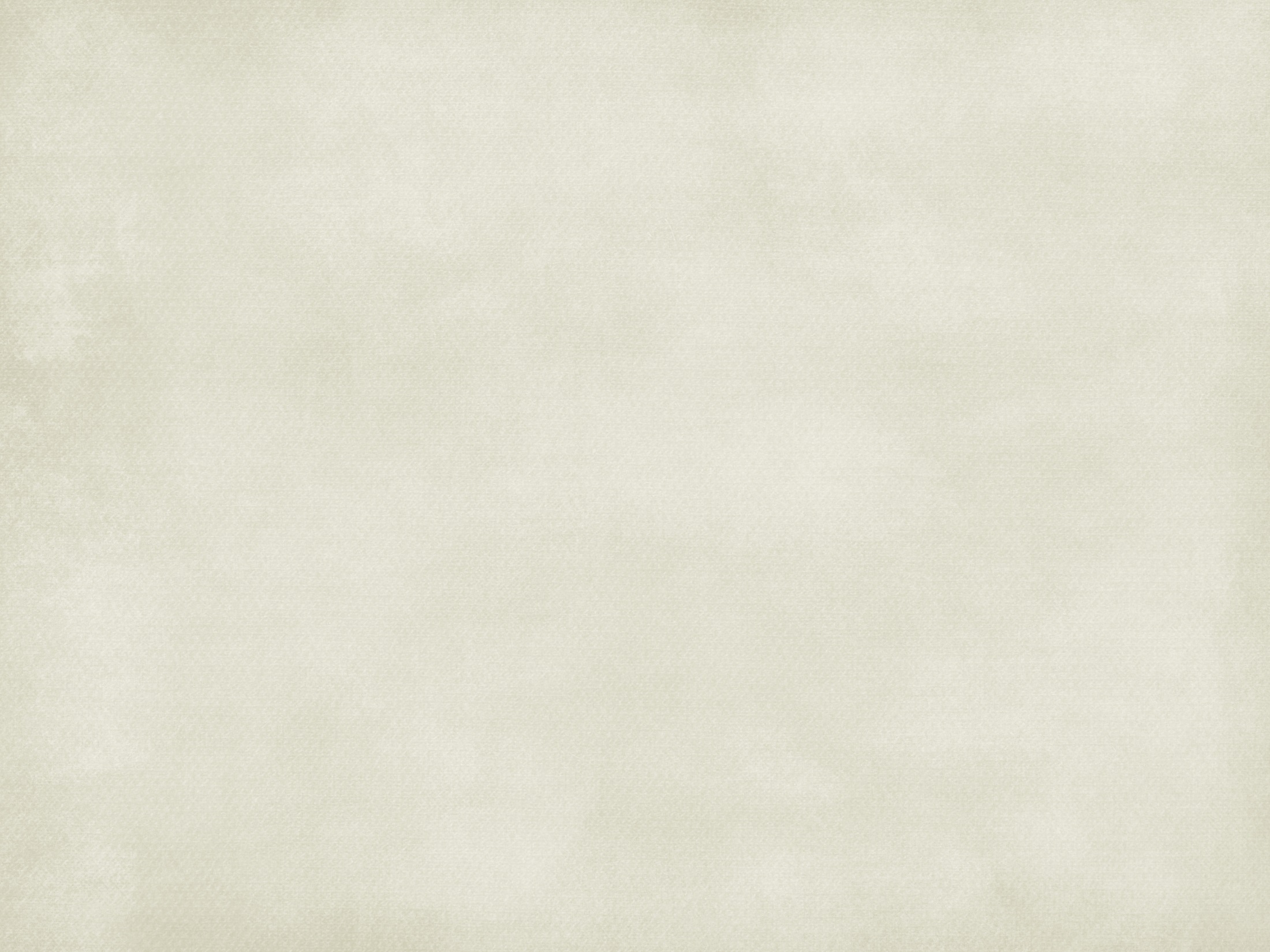 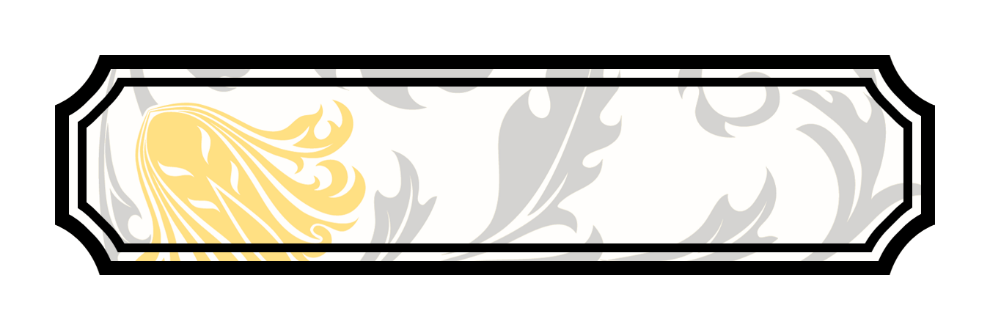 1936 yılında Berlin Olimpiyatlarında Güreş 
dalında ilk altın madalya alan sporcumuz?
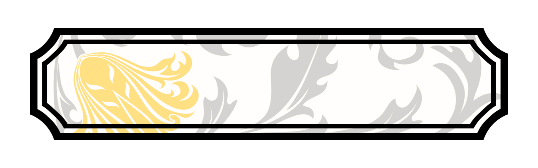 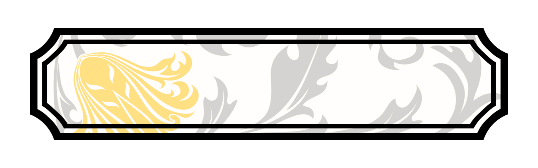 Cevap
Anasayfaya Dön
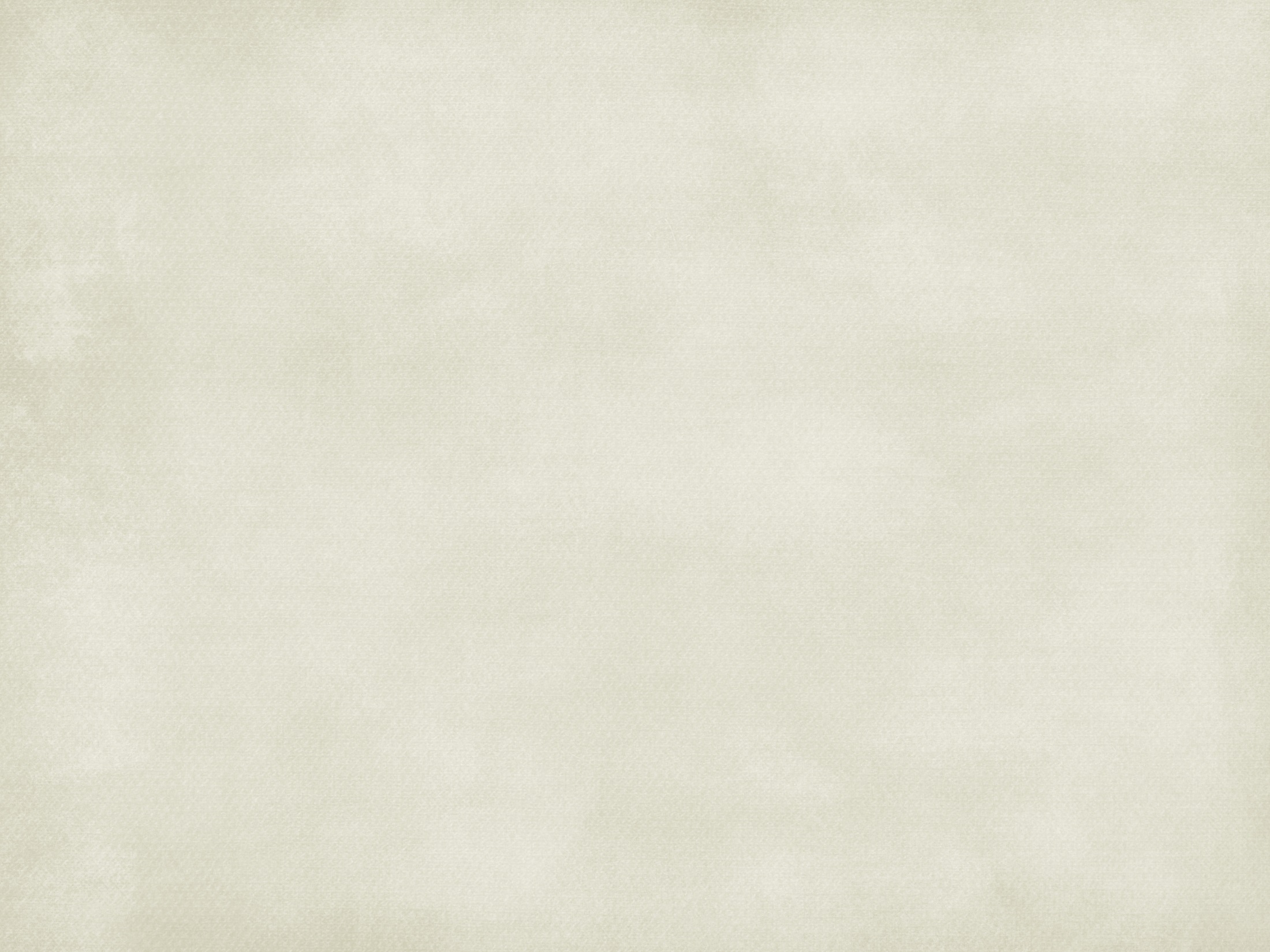 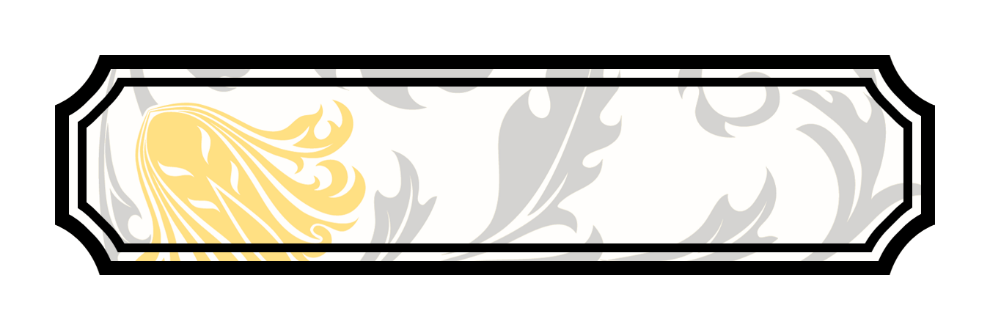 Yaşar ERKAN
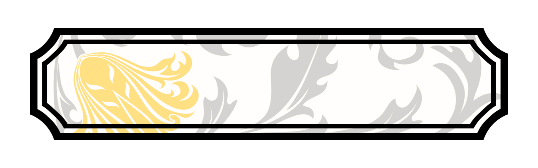 Anasayfaya Dön
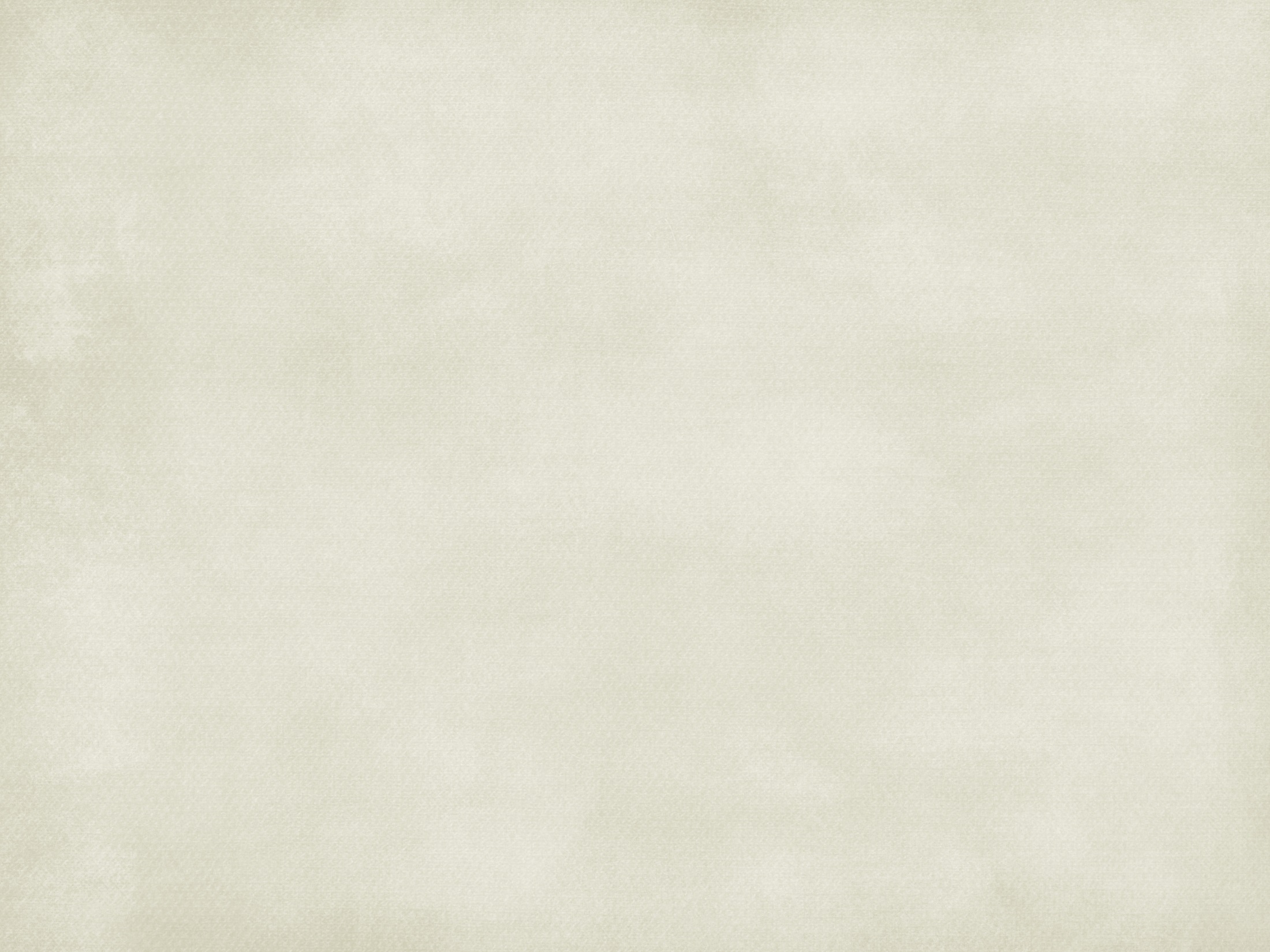 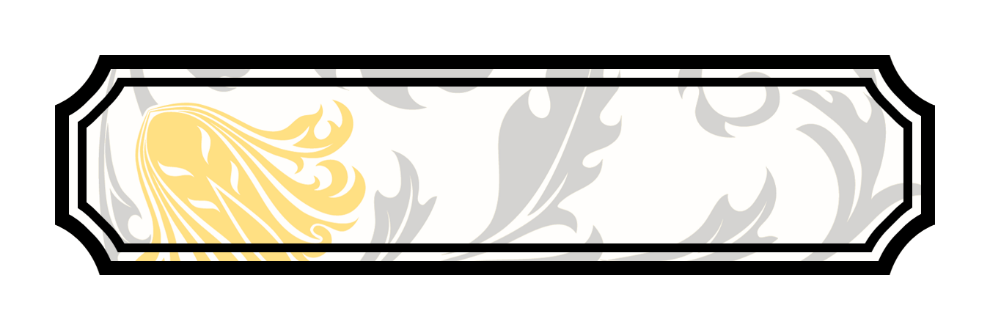 Hentbol oyun alanında kaç sporcu 
bulunur?
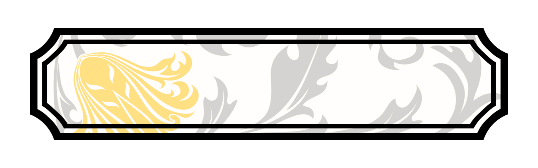 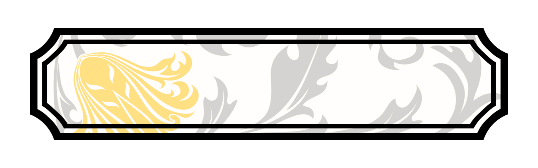 Cevap
Anasayfaya Dön
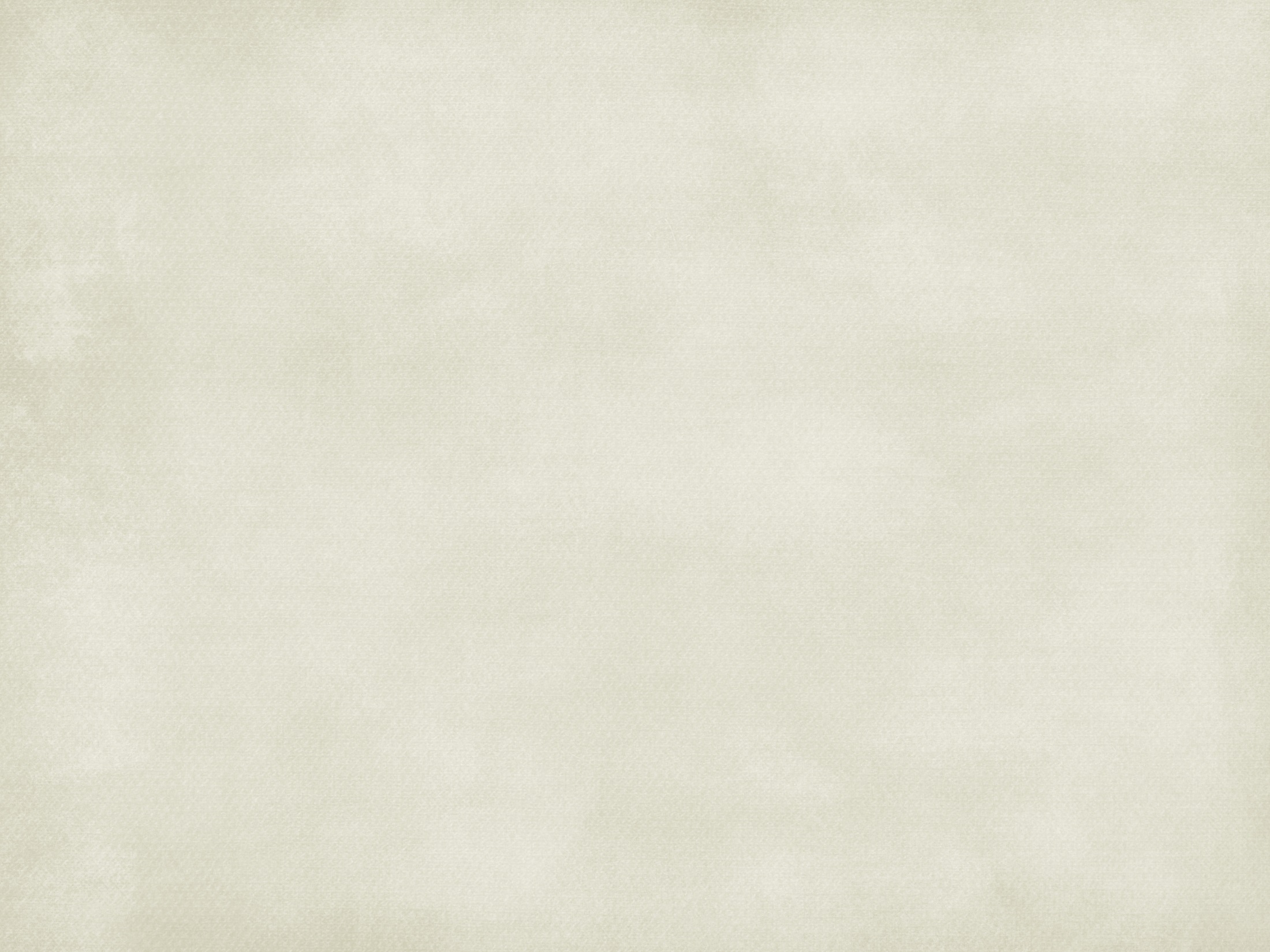 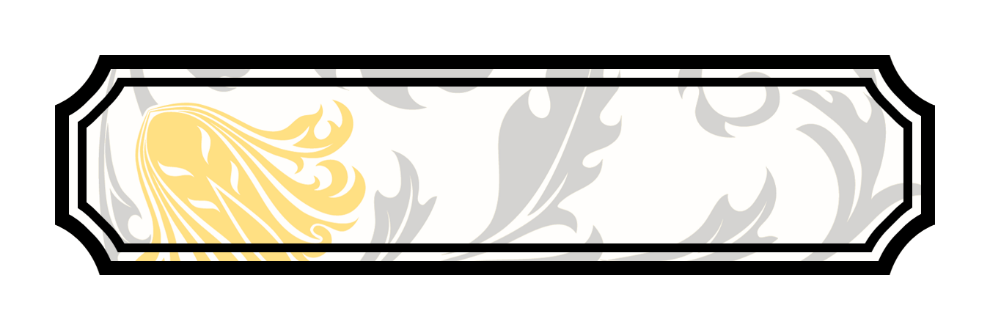 7 sporcu
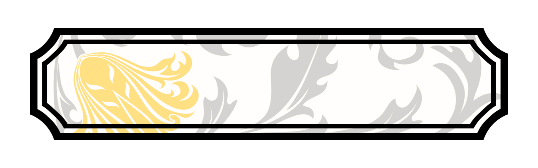 Anasayfaya Dön
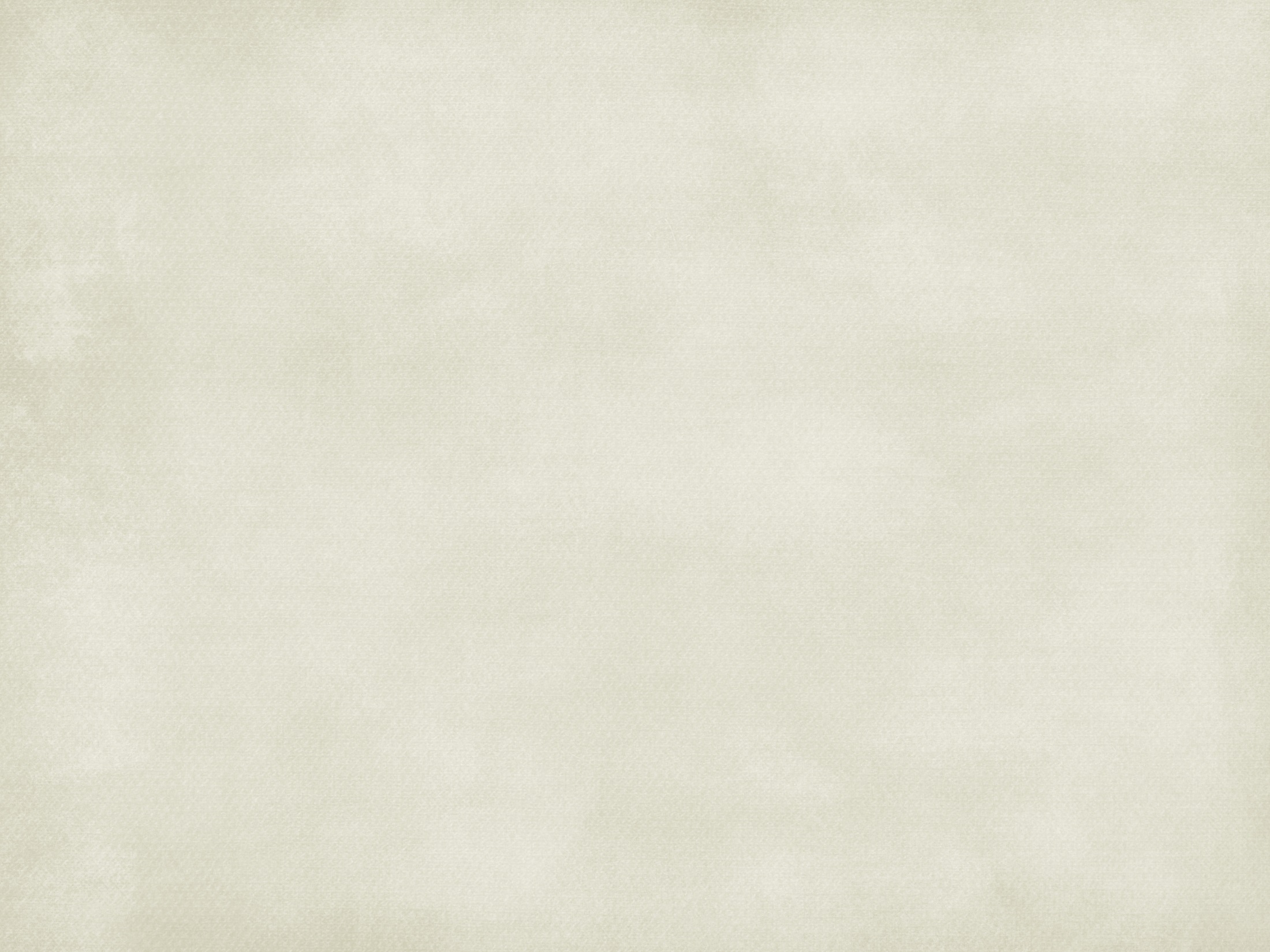 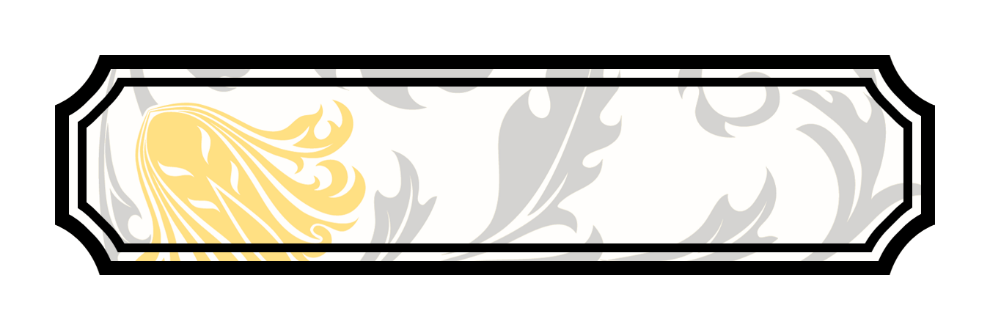 Hentbol sahasının uzunluğu ve genişliği
 kaç metredir?
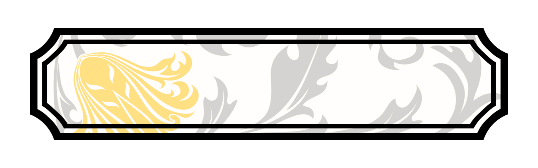 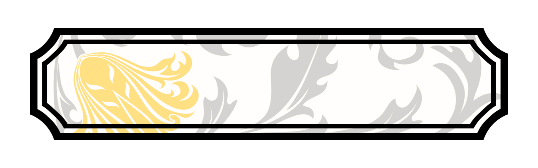 Cevap
Anasayfaya Dön
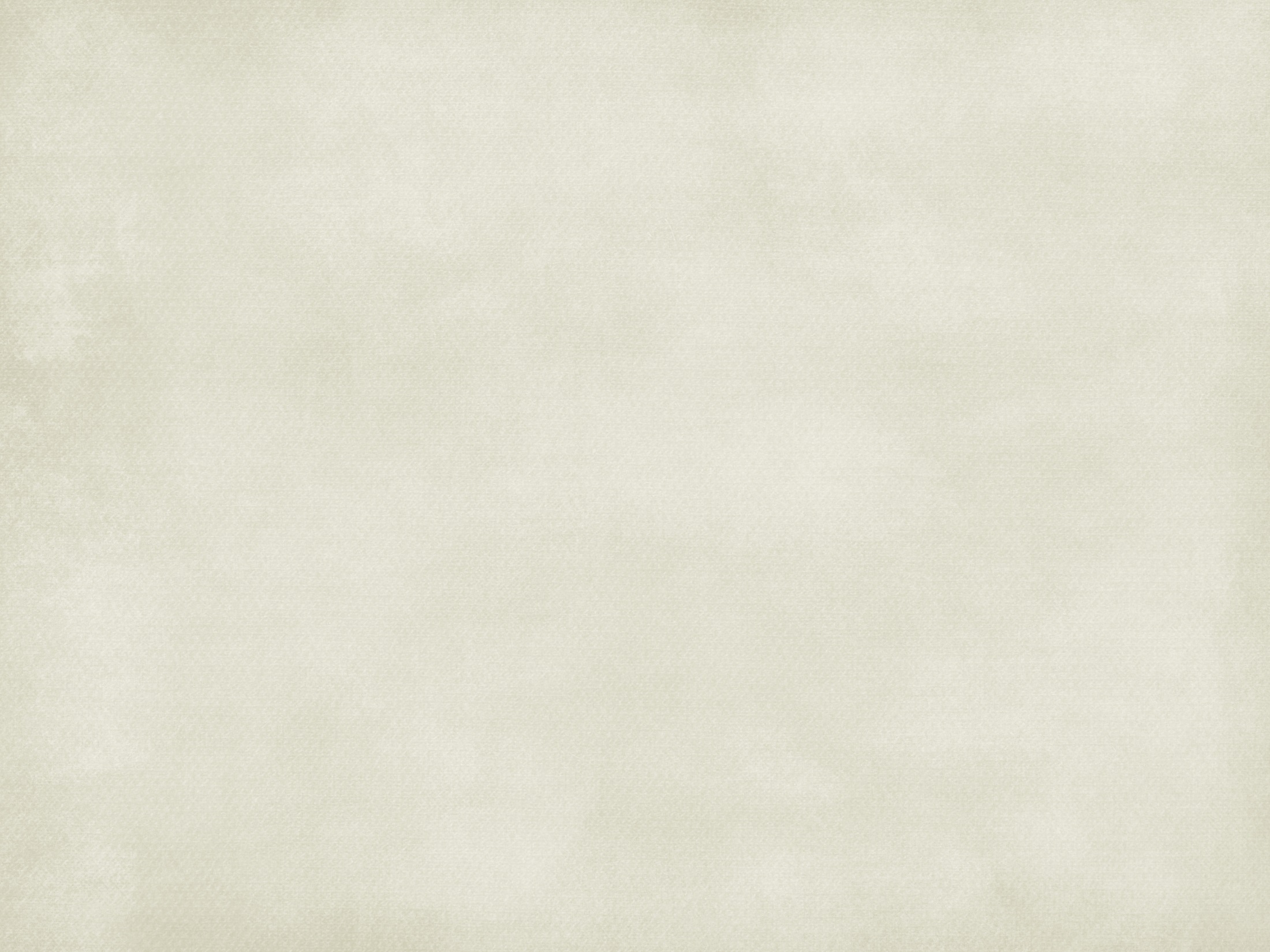 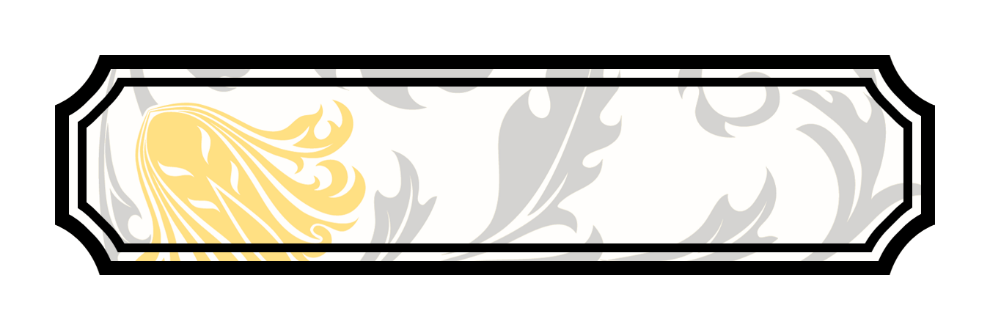 40m*20m
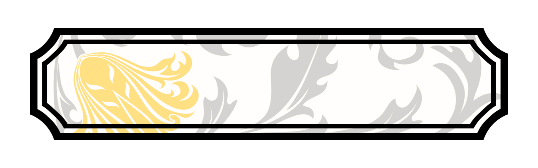 Anasayfaya Dön
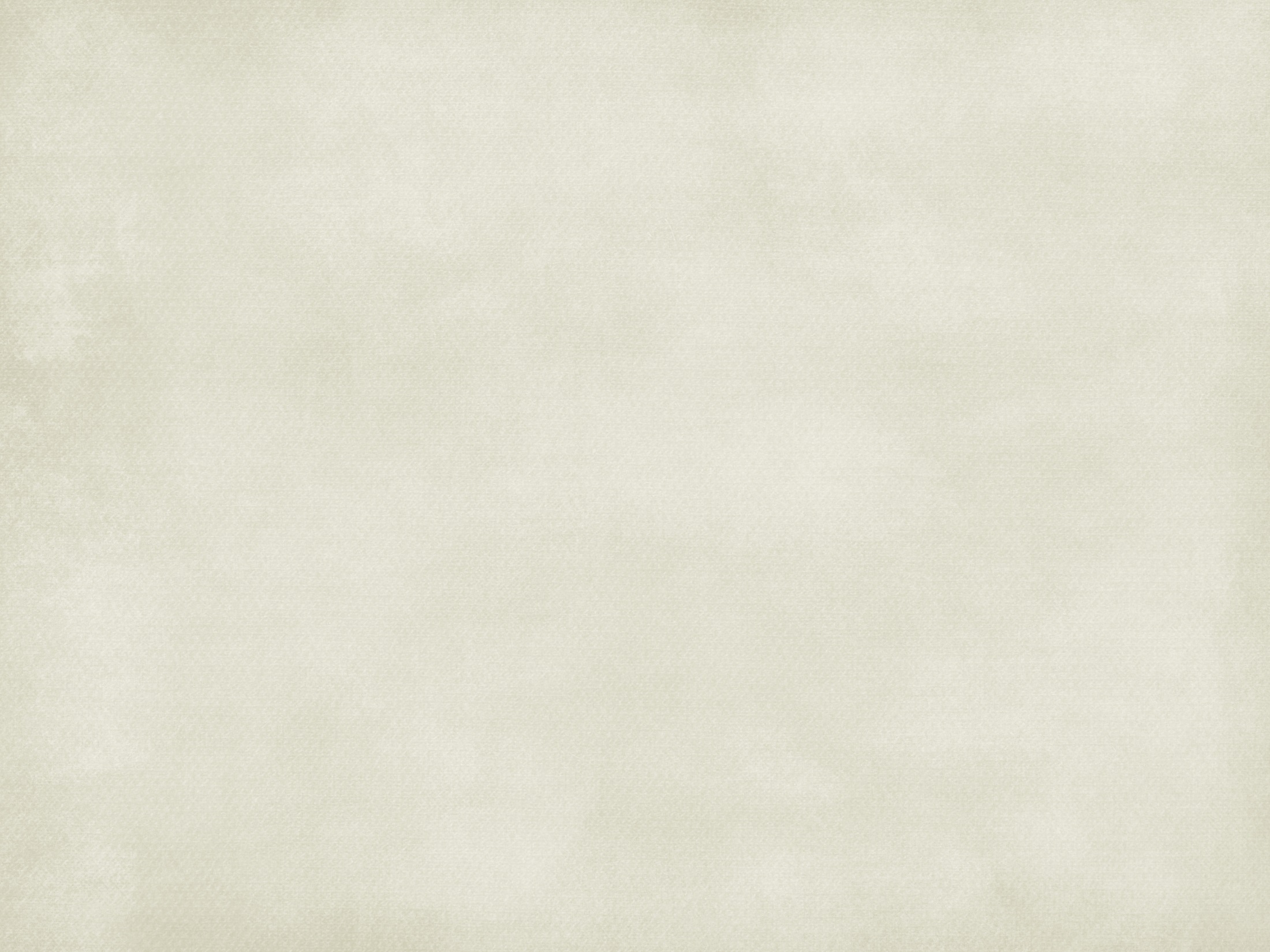 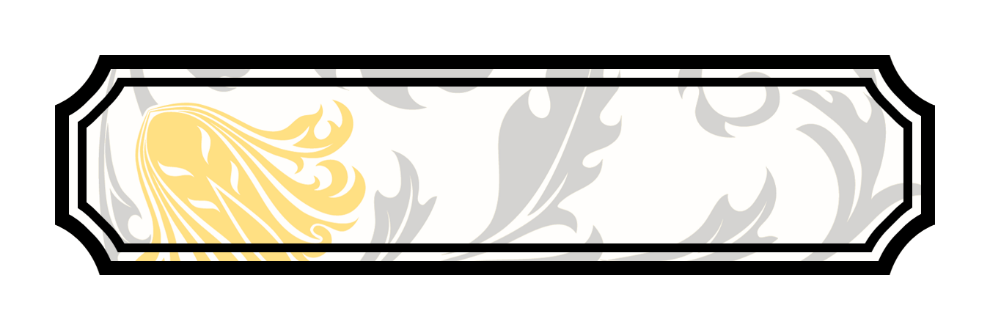 Hentbolda kaç oyuncu değişikliği yapılır?
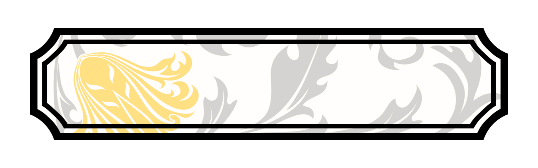 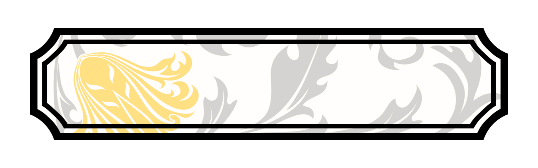 Cevap
Anasayfaya Dön
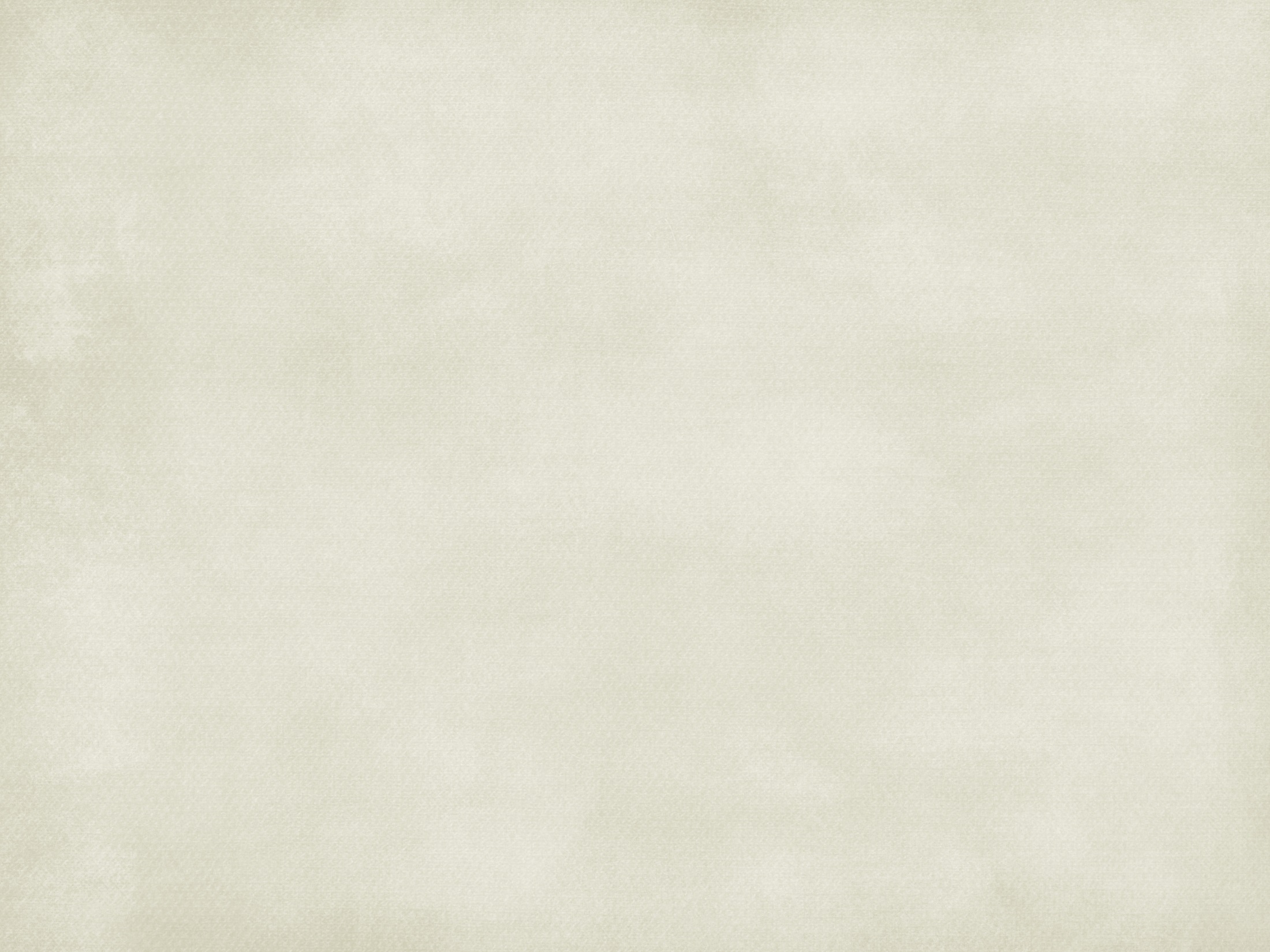 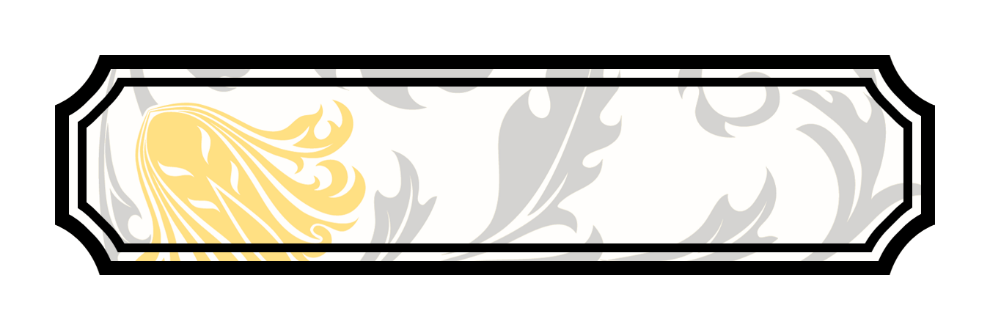 Sınırsız
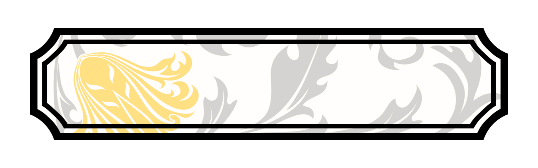 Anasayfaya Dön
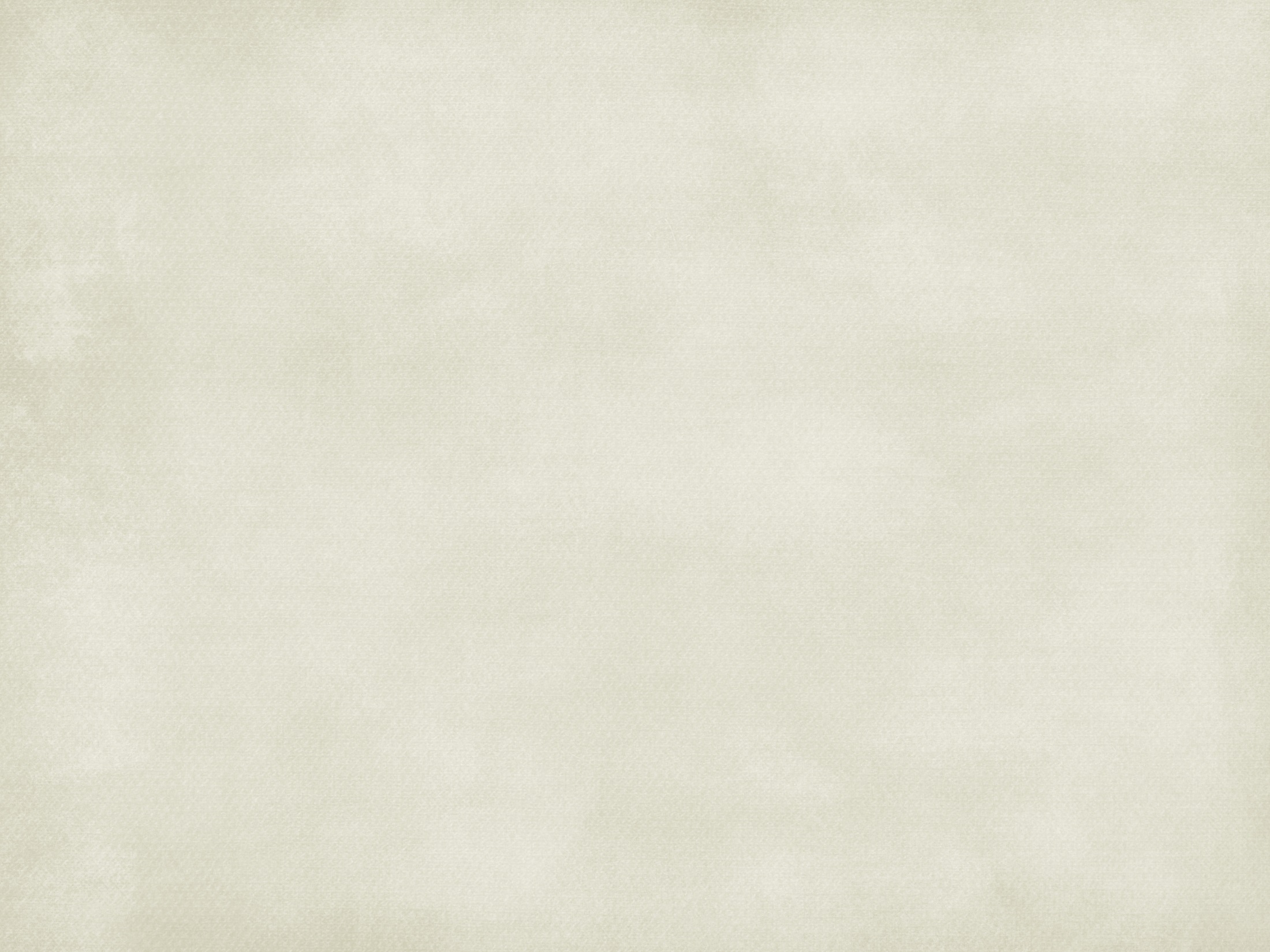 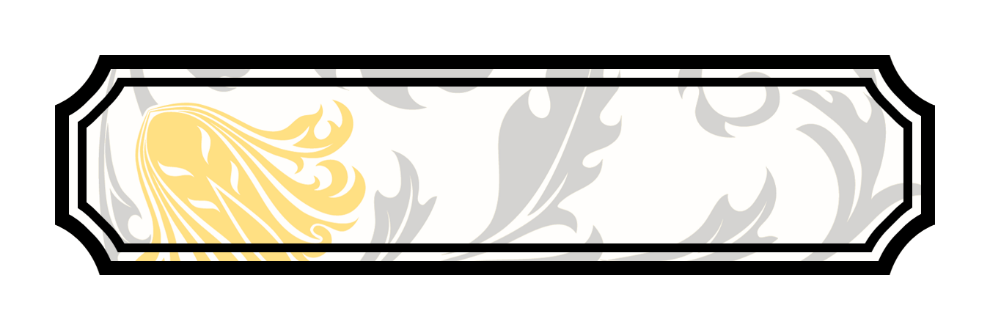 Hentbolda arttırmalı ceza ne ile başlar?
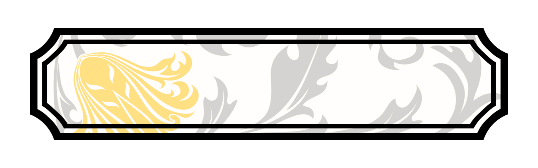 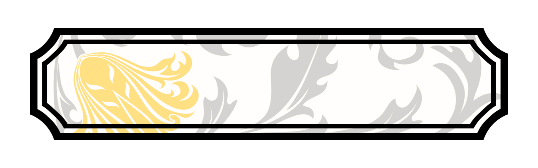 Cevap
Anasayfaya Dön
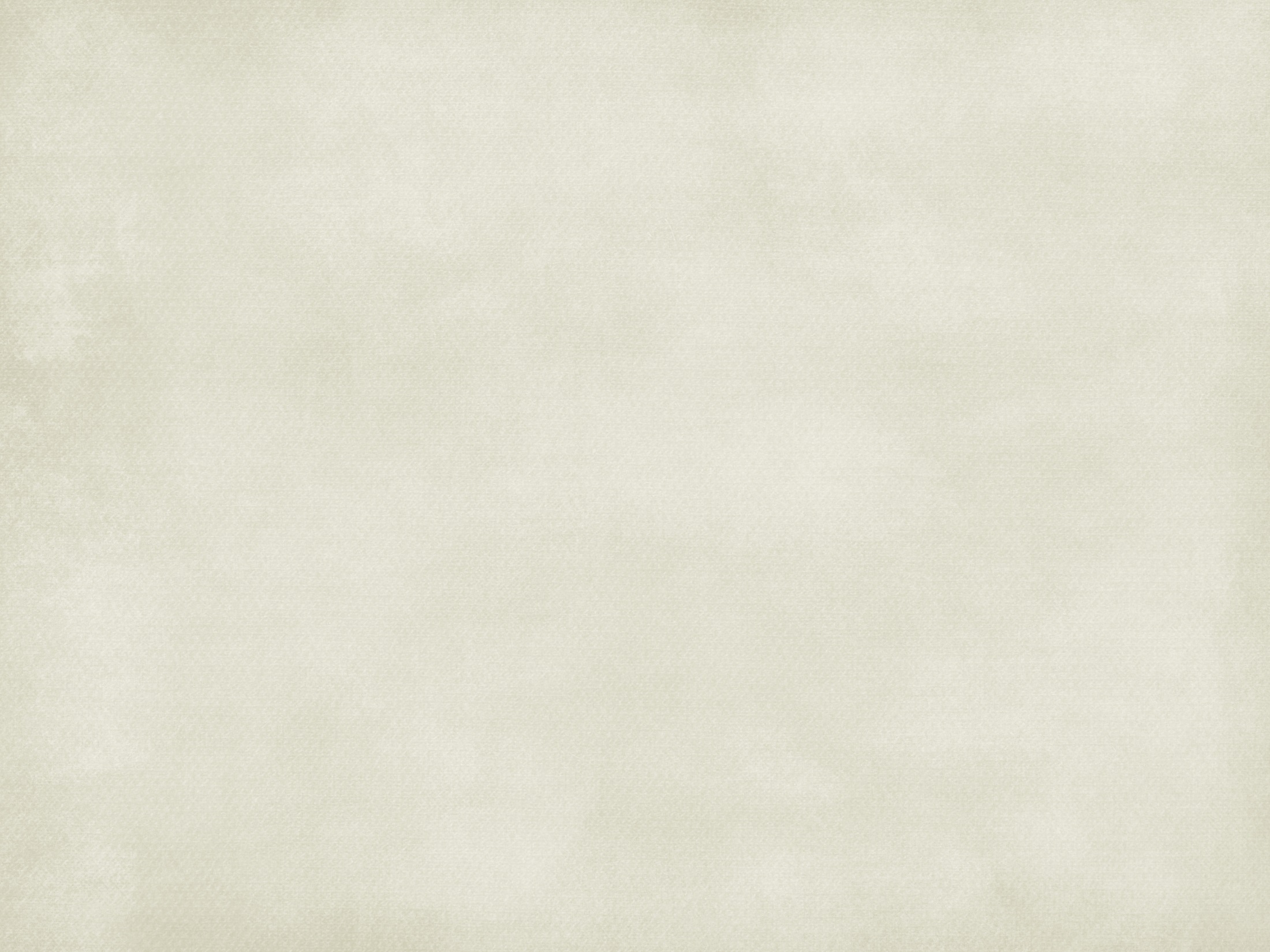 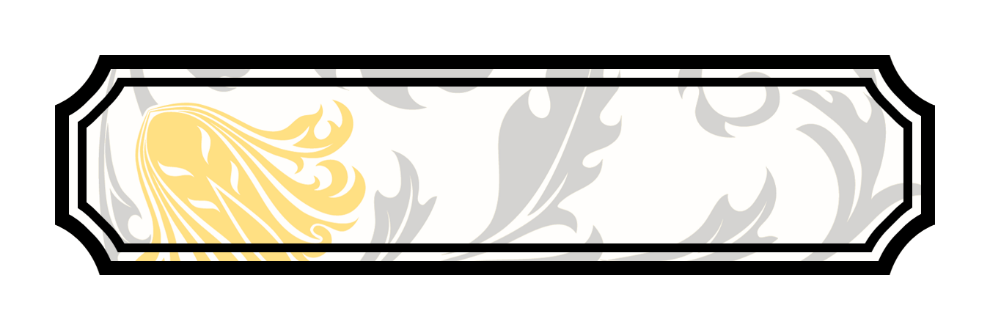 Sözlü Uyarı
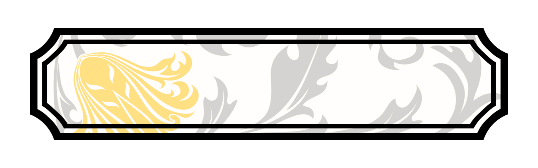 Anasayfaya Dön
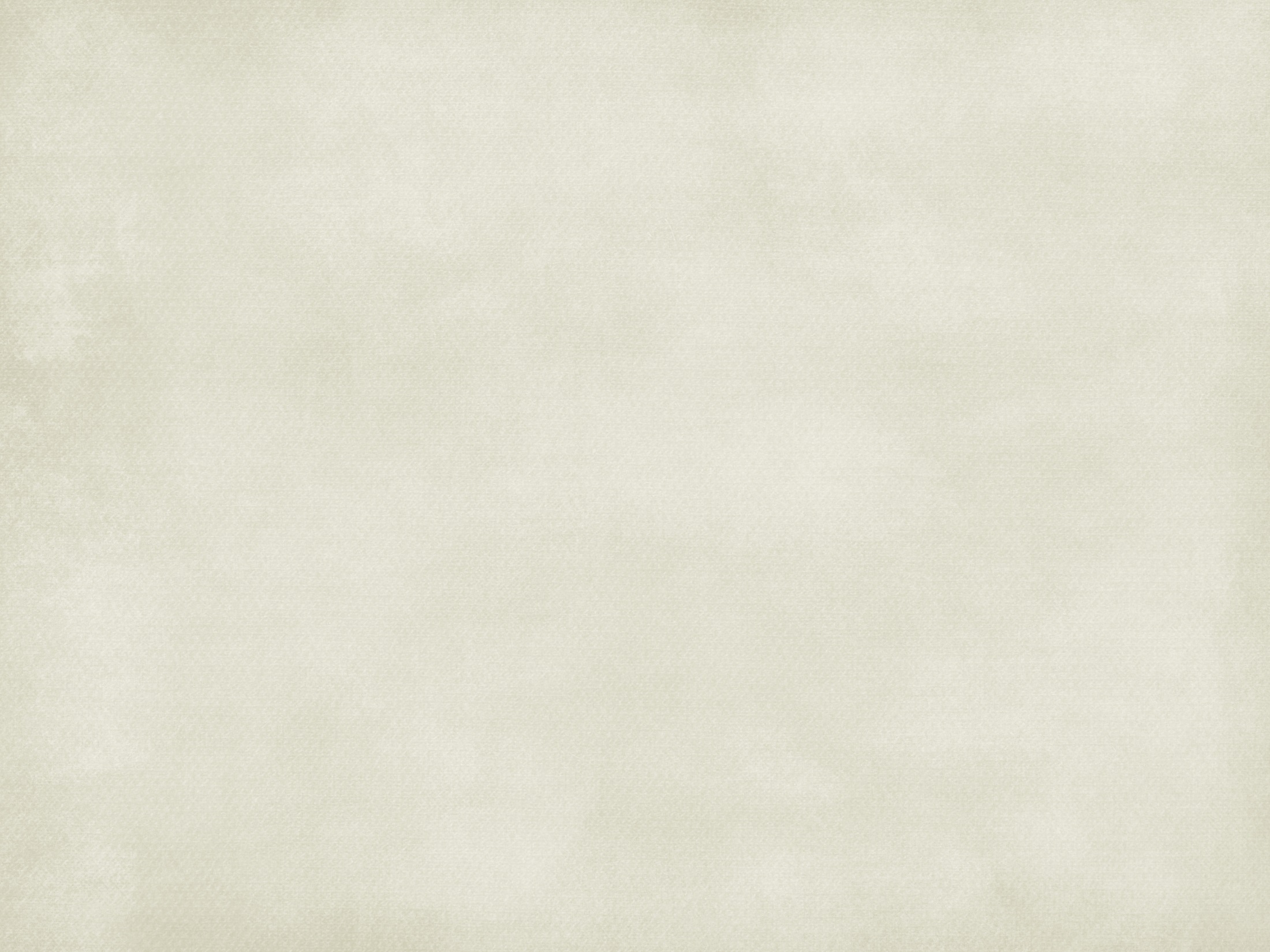 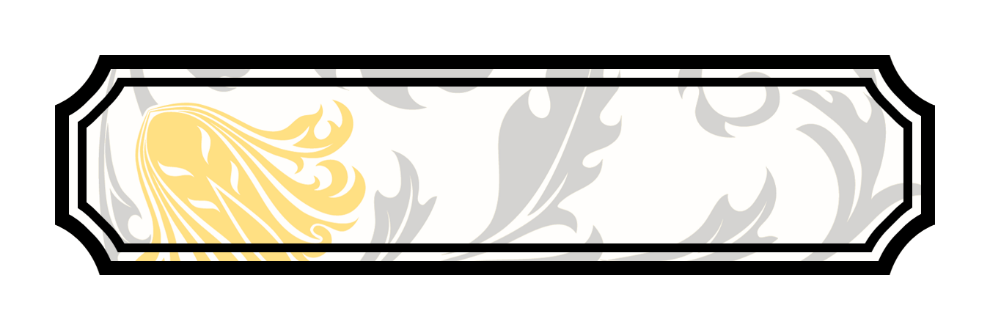 Hentbol saha çizgilerinin kalınlığı kaç cm dir?
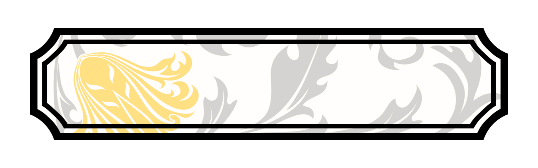 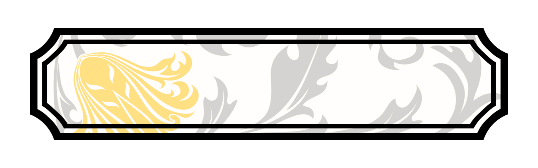 Cevap
Anasayfaya Dön
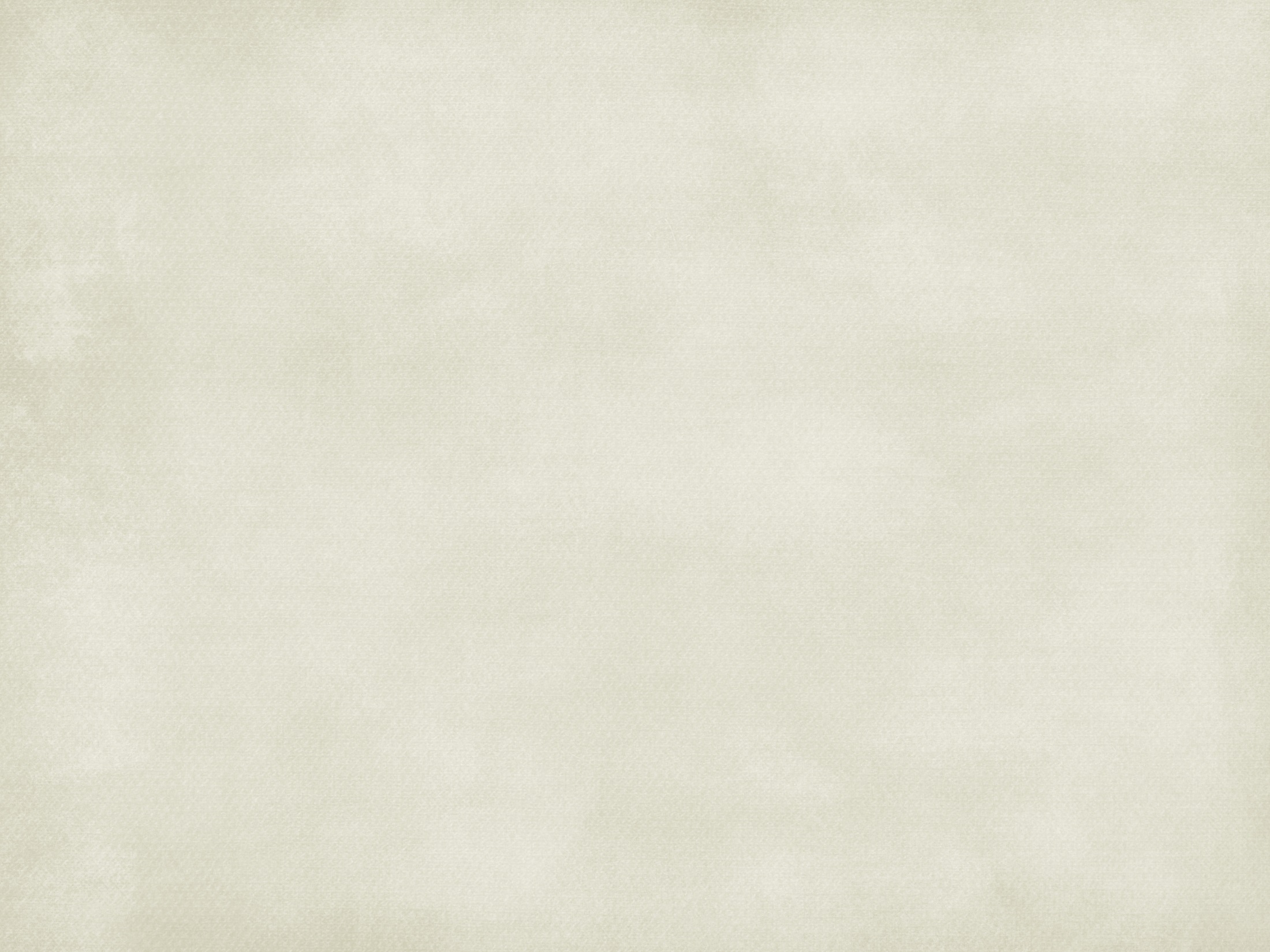 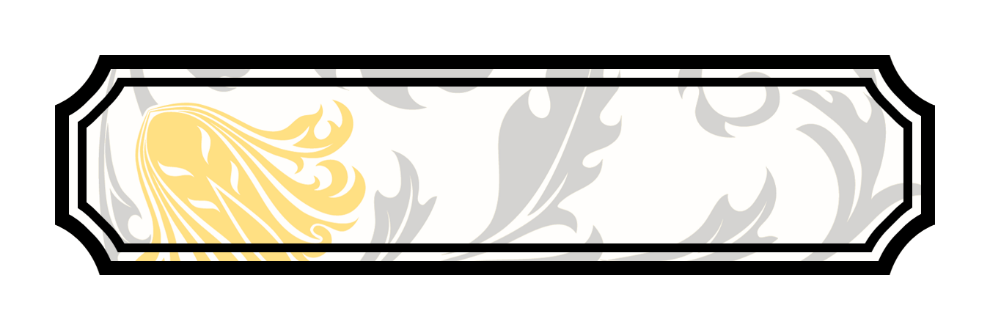 5 cm
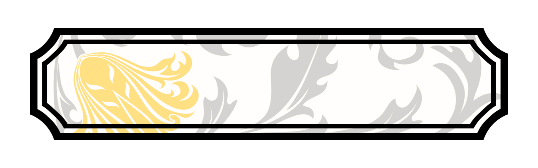 Anasayfaya Dön
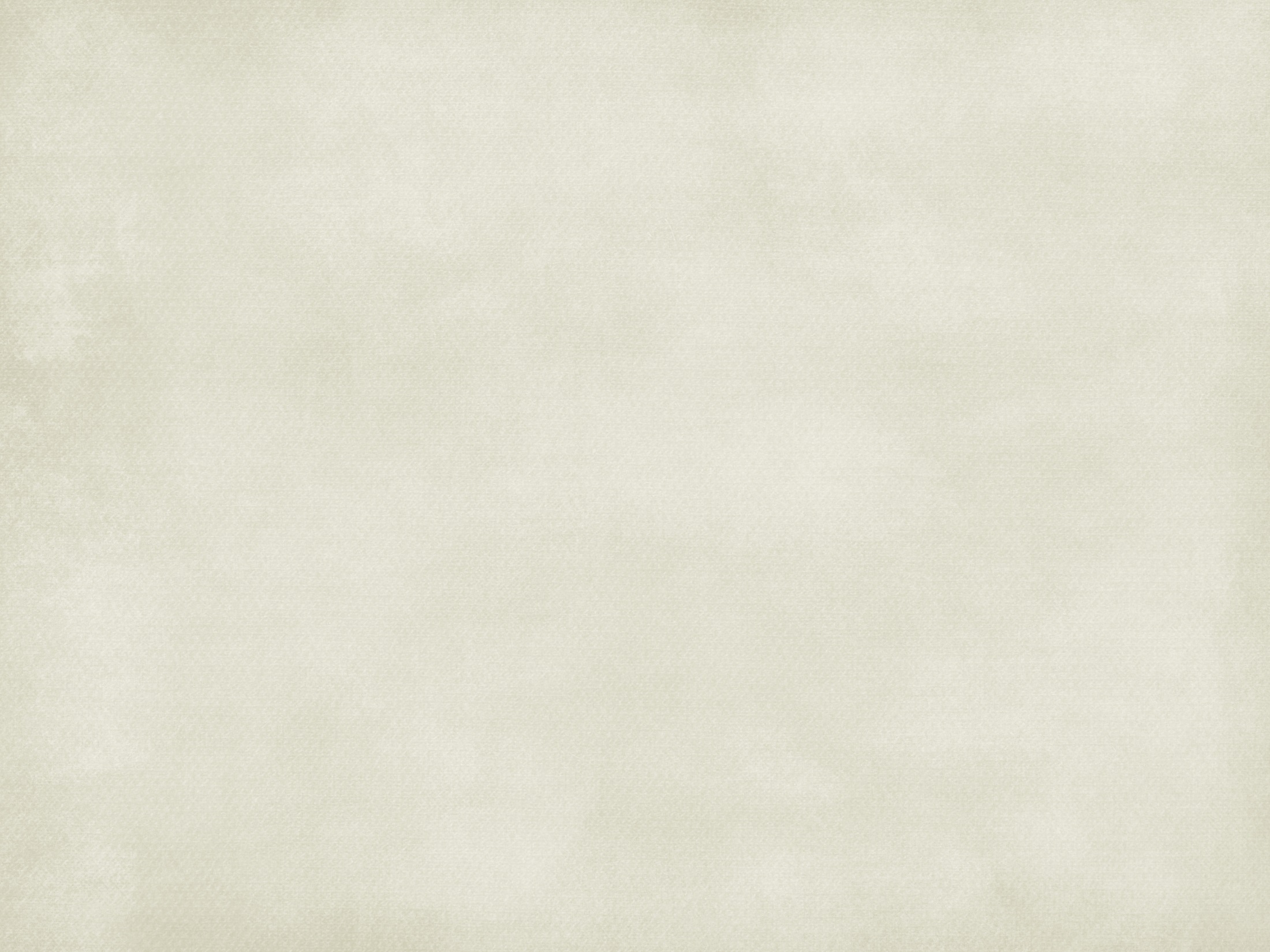 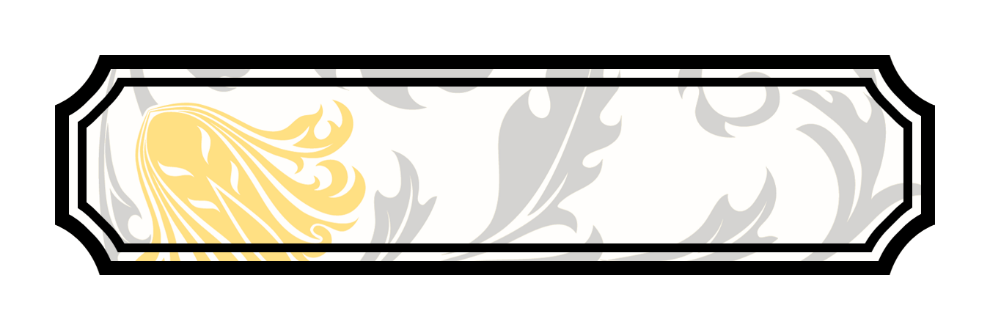 Türkiye'de bilinen ilk atletizm müsabakası
Hangi tarihte yapılmıştır?
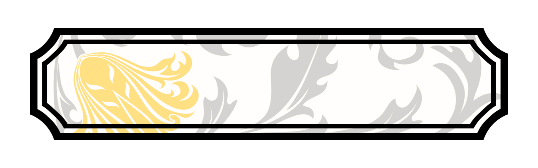 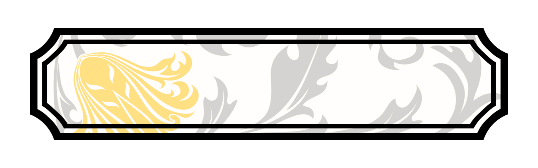 Cevap
Anasayfaya Dön
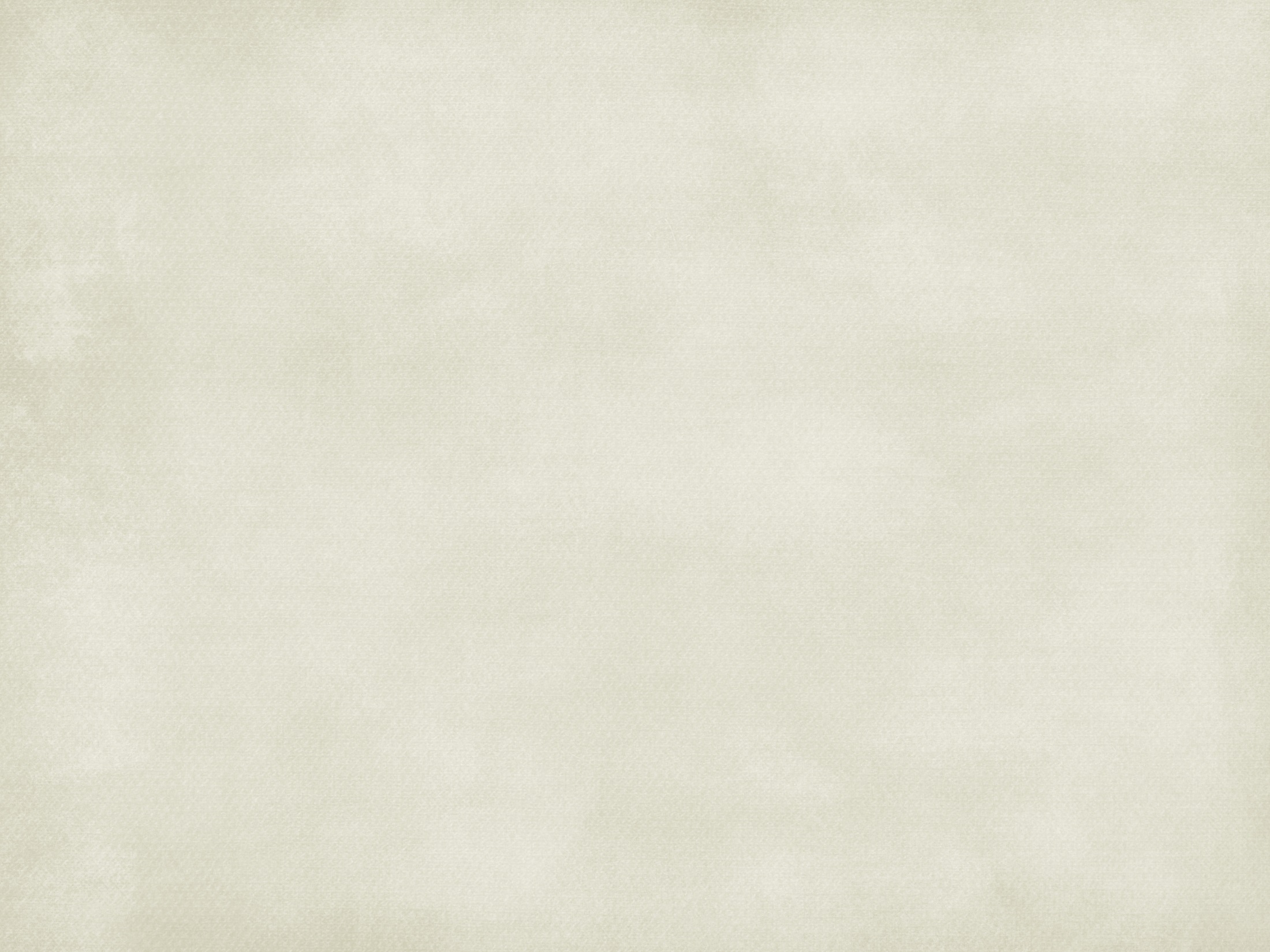 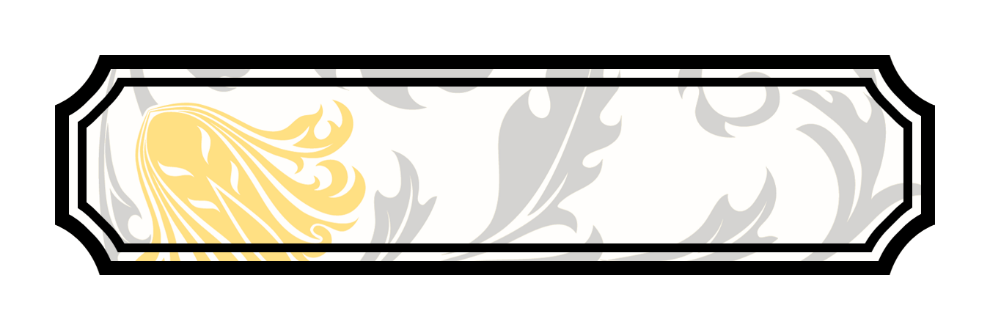 5 Eylül 1924 te Eskişehir
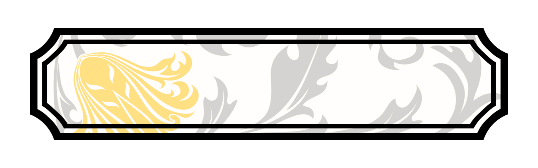 Anasayfaya Dön
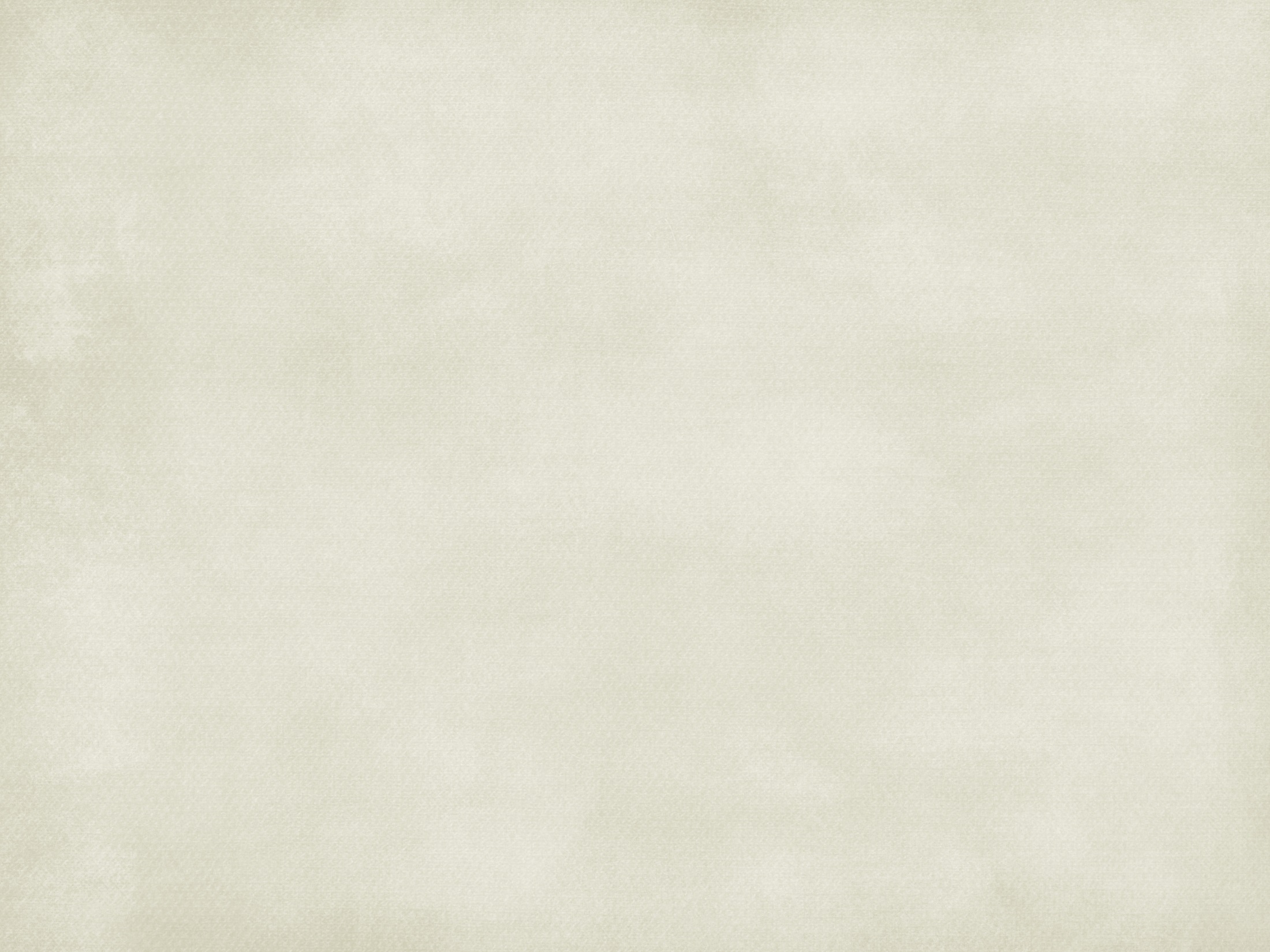 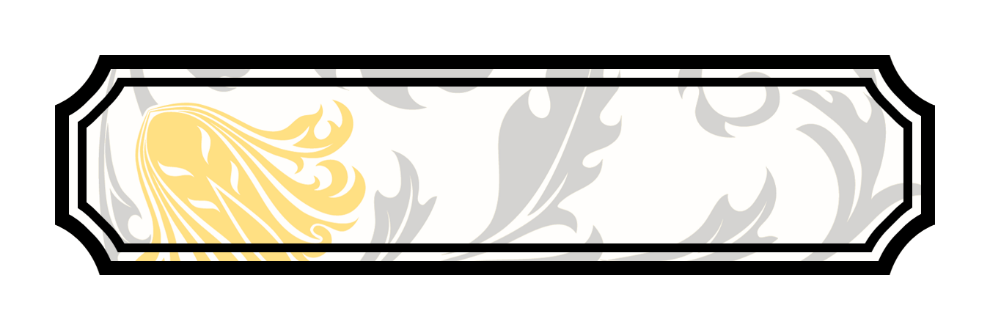 Türkiye’ deki ilk atletizm kulübünün 
İsmi nedir?
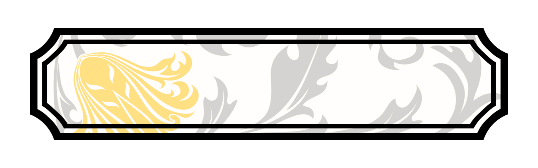 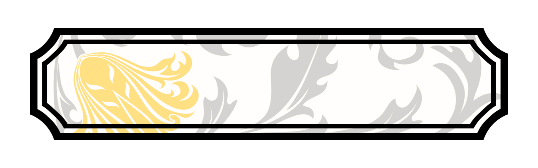 Cevap
Anasayfaya Dön
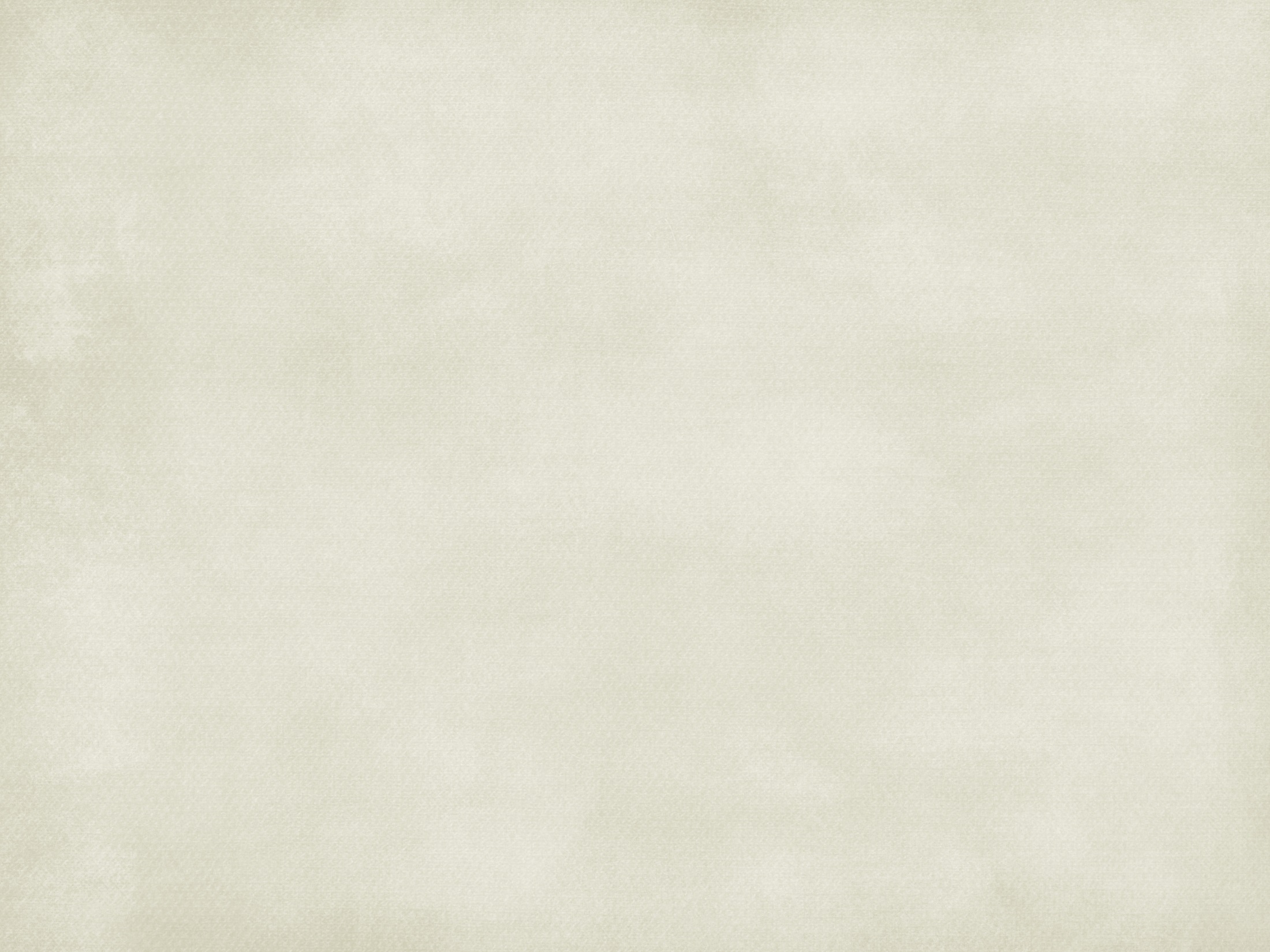 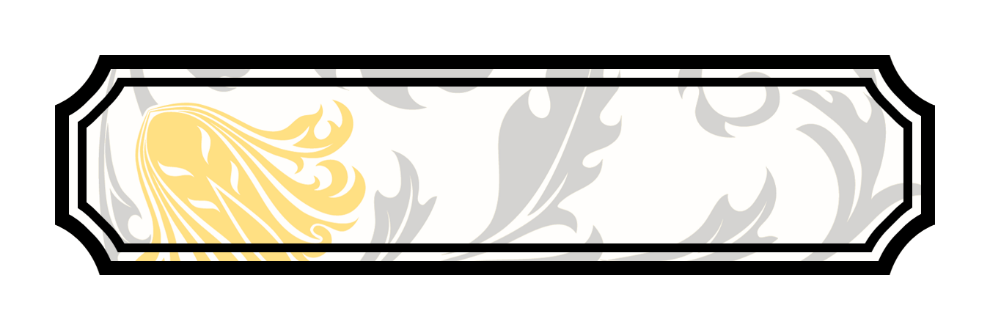 1896 da Kurtuluş kulübü
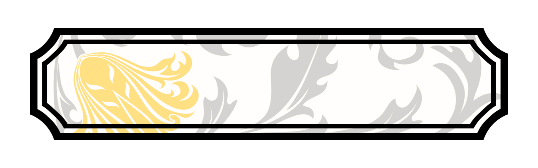 Anasayfaya Dön
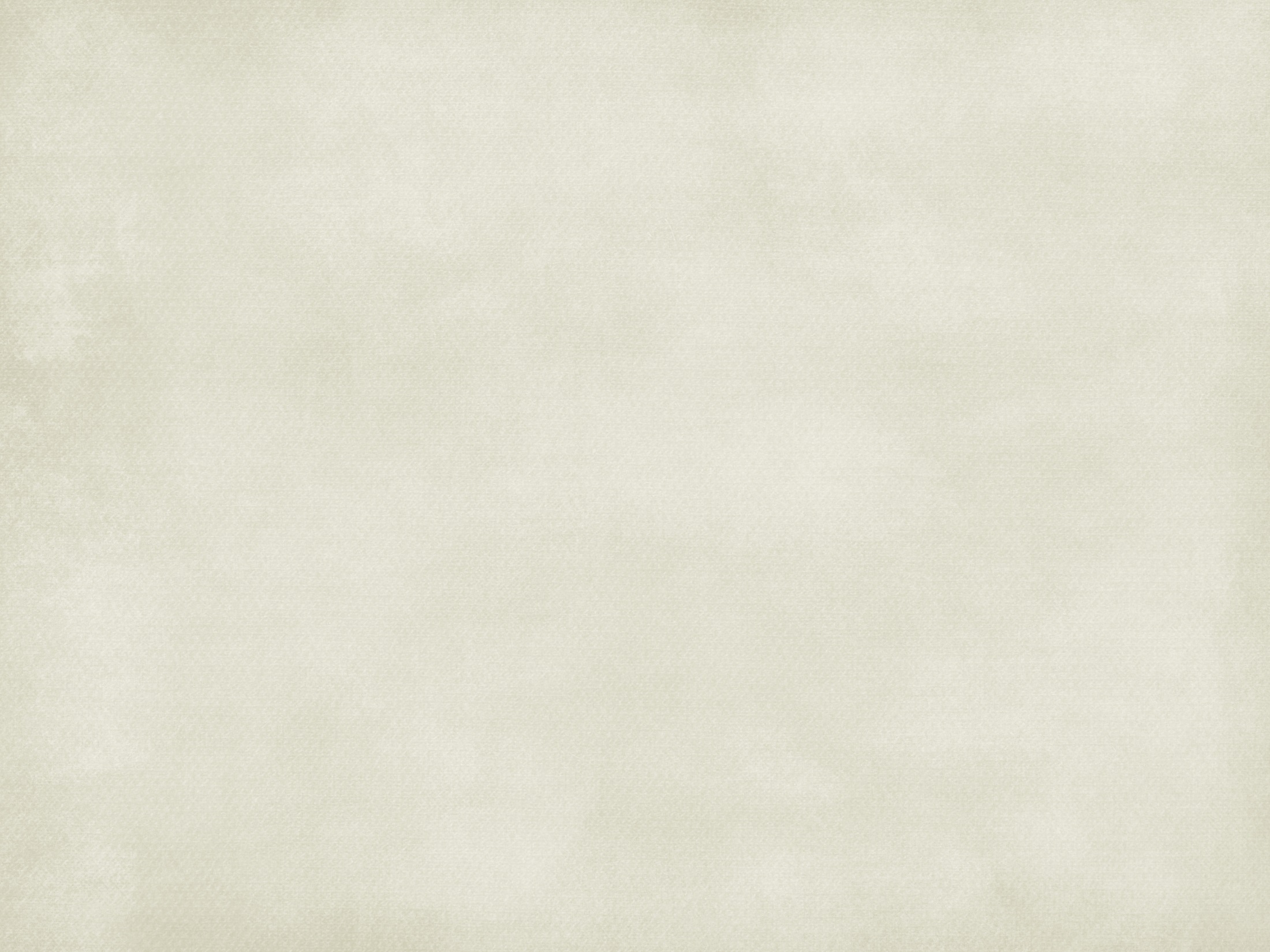 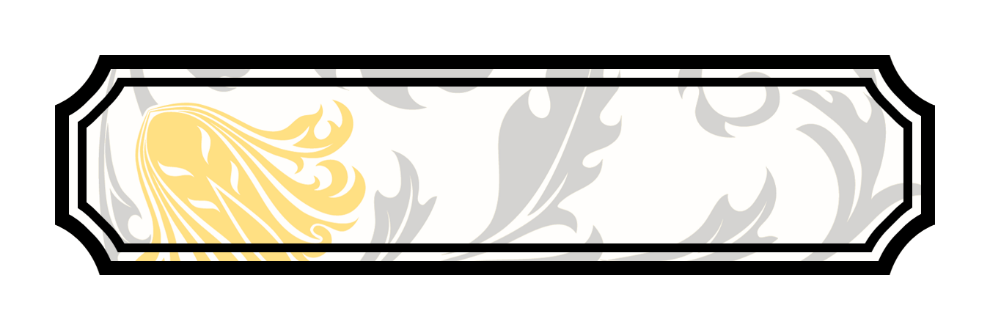 Ülkemizde atletizm faaliyetleri ilk kez
hangi tarihte başlamıştır?
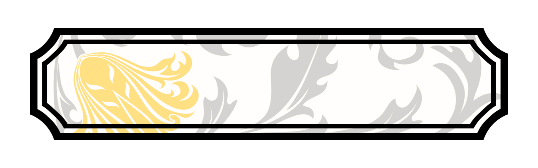 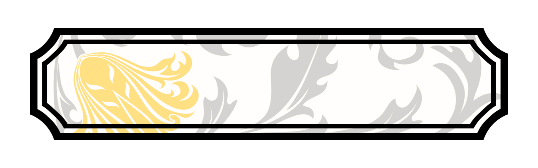 Cevap
Anasayfaya Dön
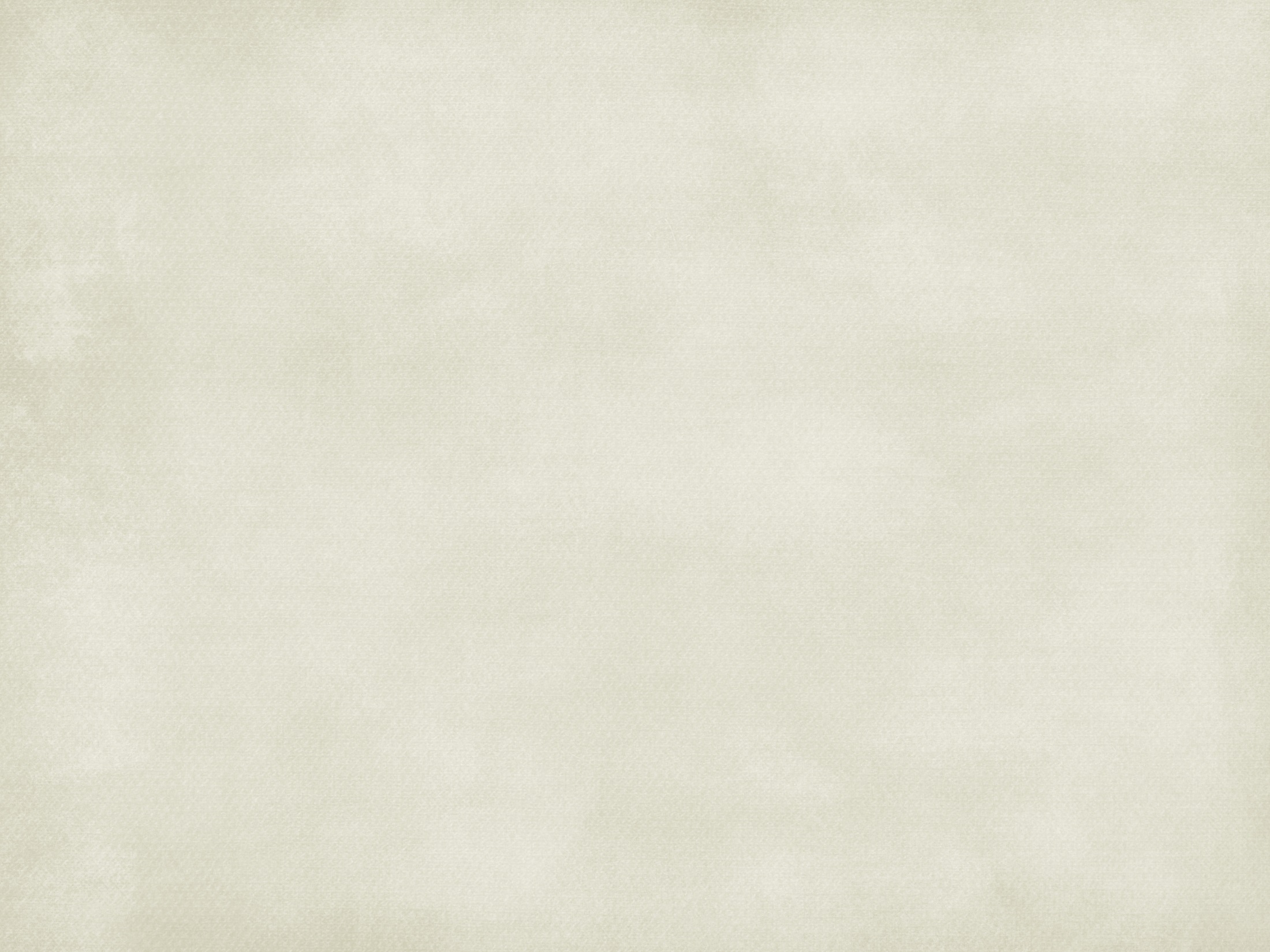 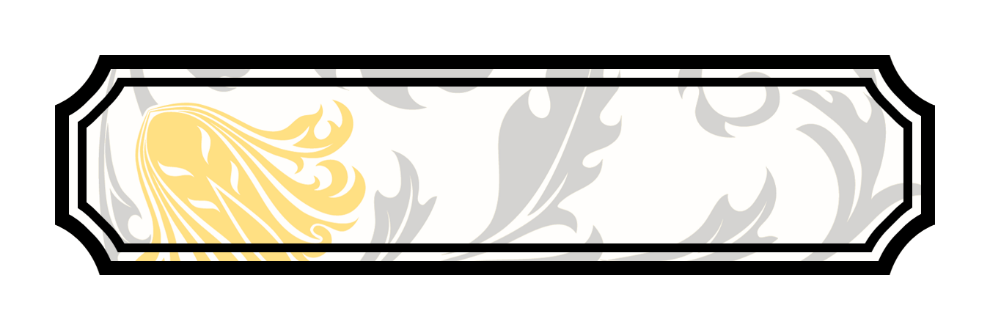 1870’te Galatasaray Lisesi
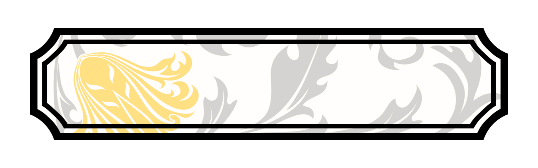 Anasayfaya Dön
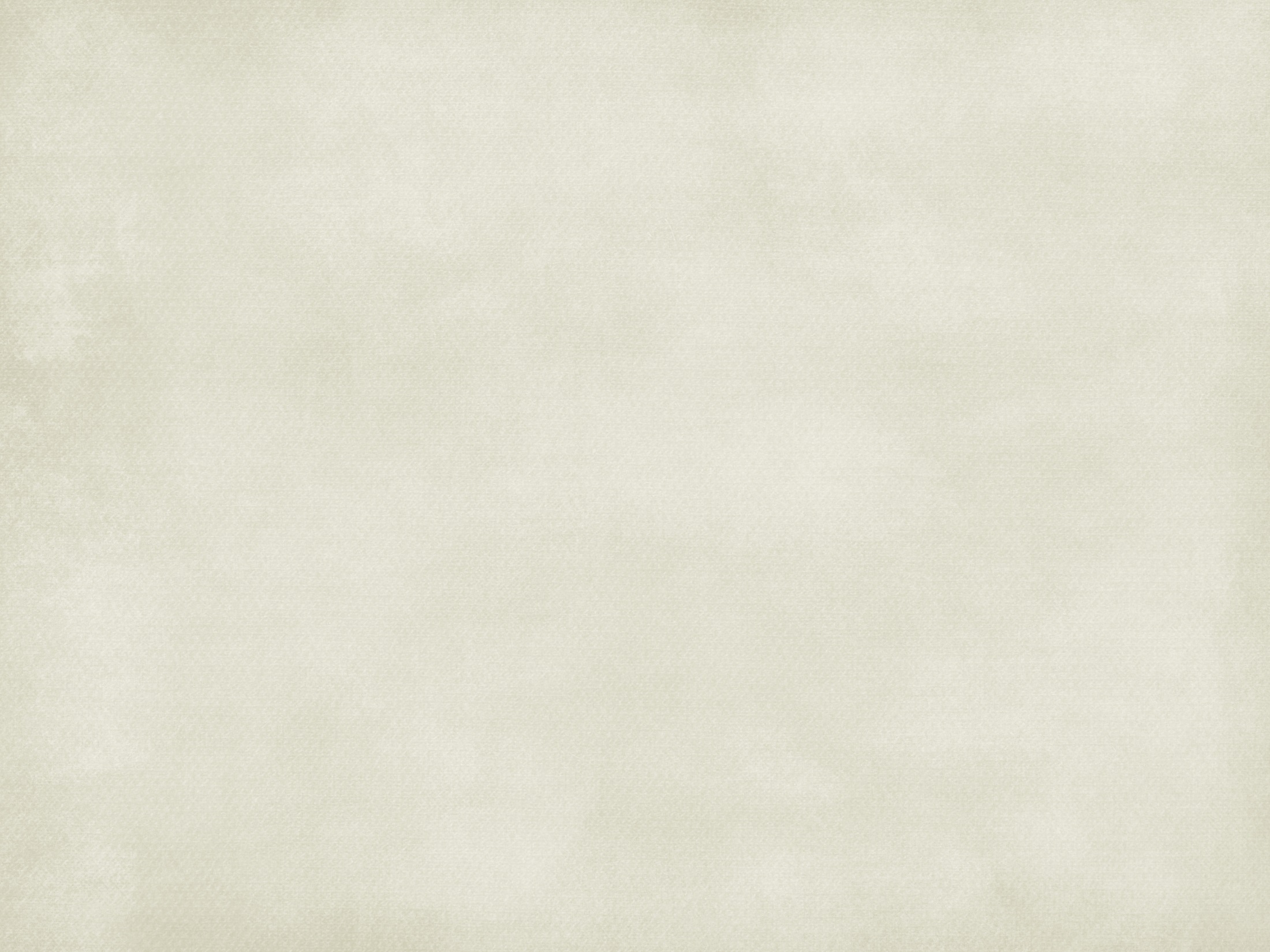 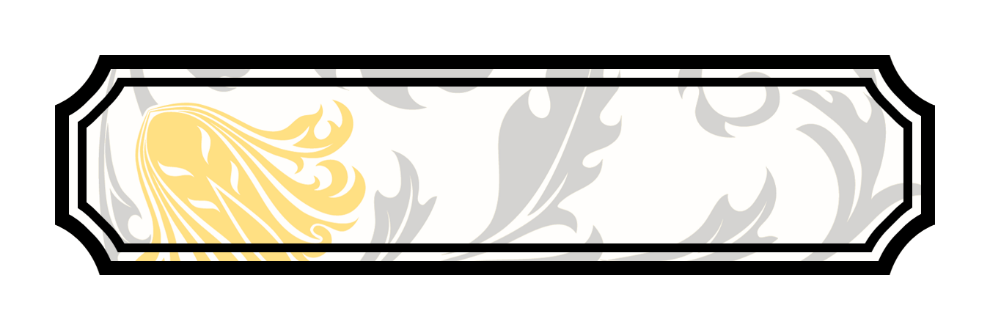 Atletizm kaç ana disipline ayrılır?
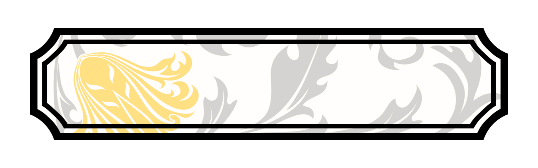 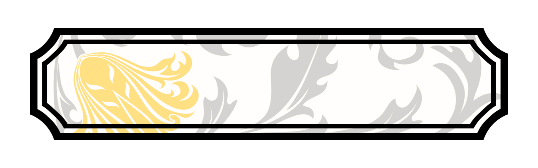 Cevap
Anasayfaya Dön
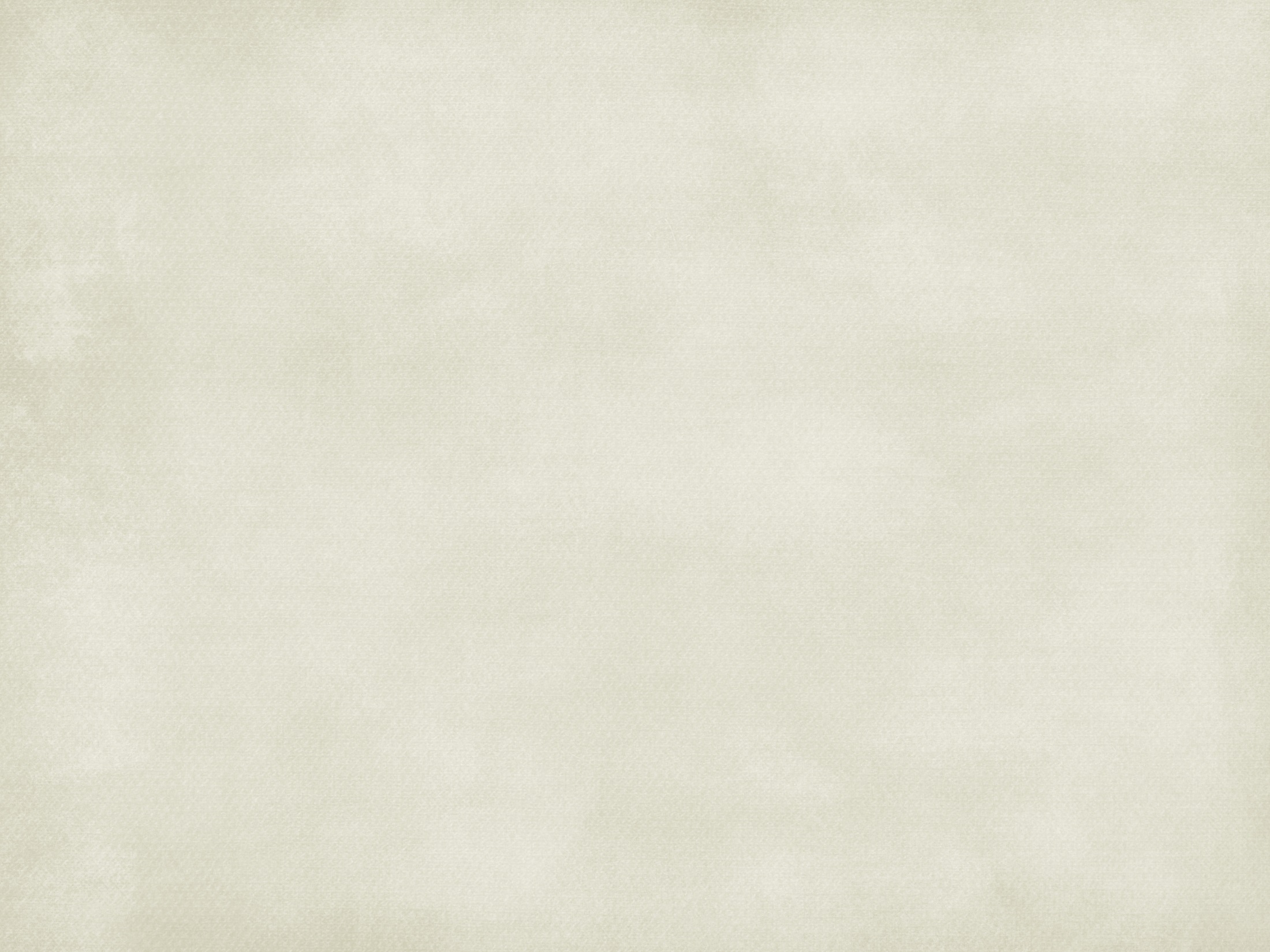 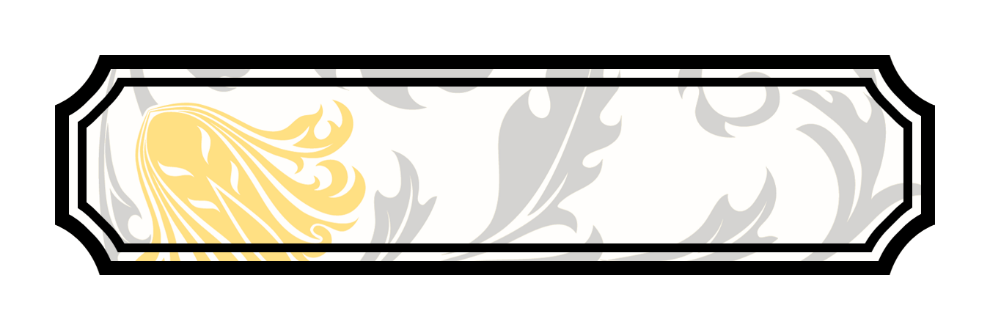 Koşular, Atmalar, Atlamalar
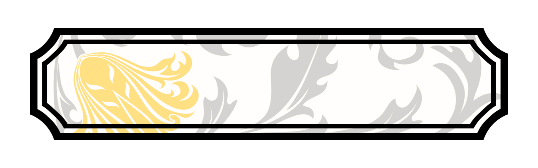 Anasayfaya Dön
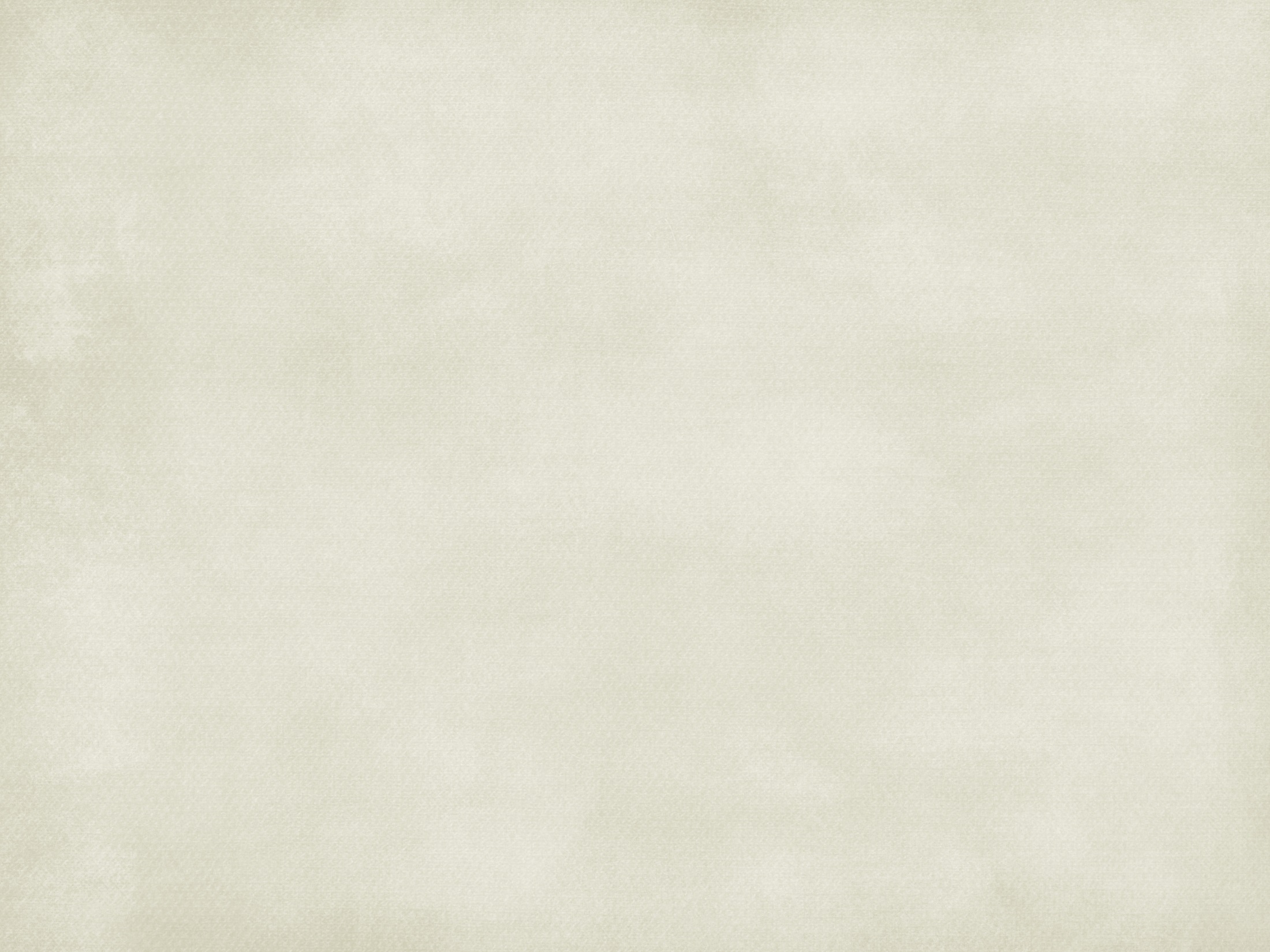 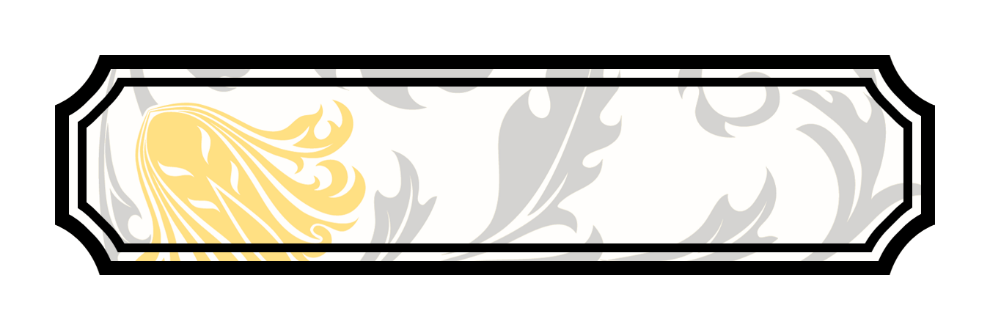 Pentatlon kaç branşlı yarışmadır?
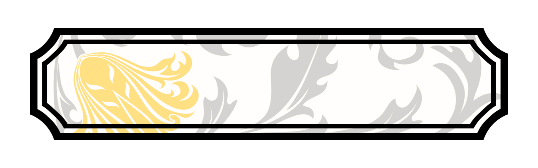 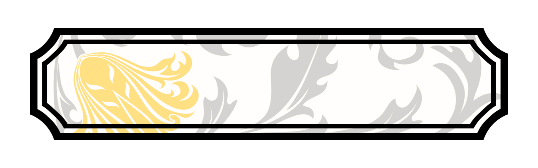 Cevap
Anasayfaya Dön
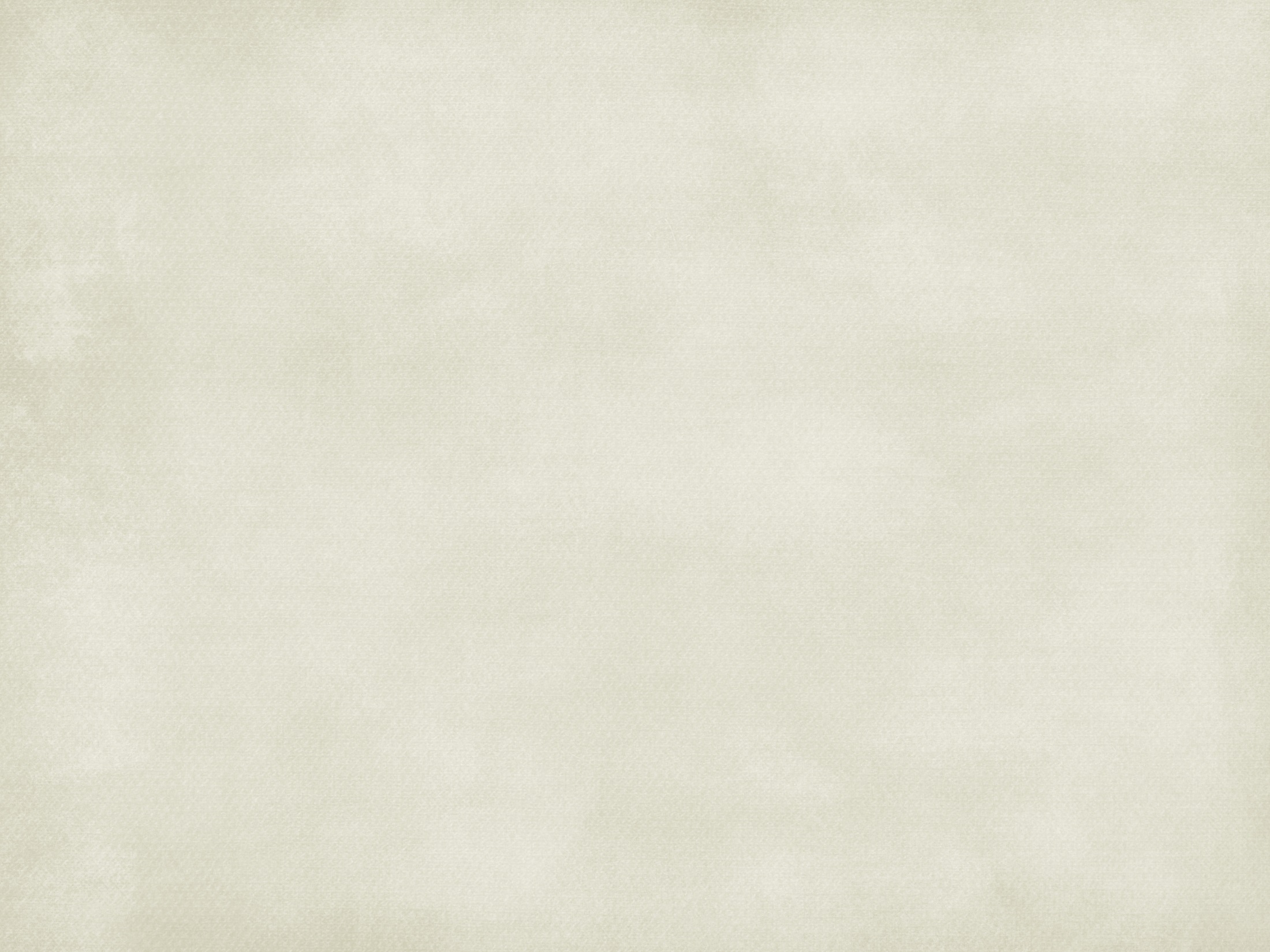 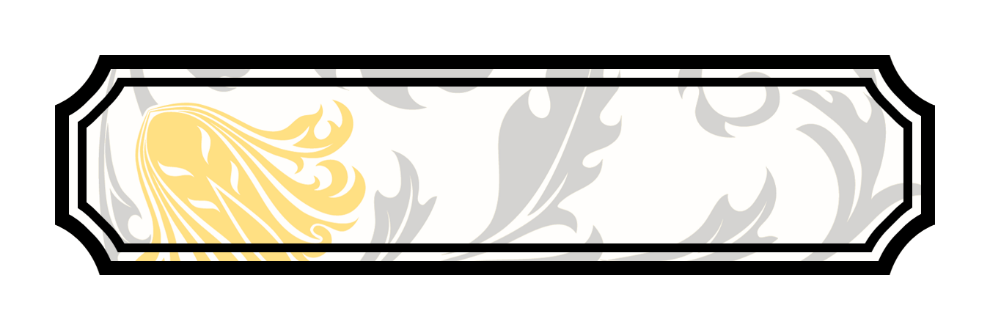 5 branş: 100m engelli,200m,gülleatma,
Yüksek ve uzun atlama
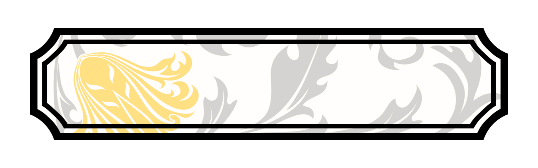 Anasayfaya Dön
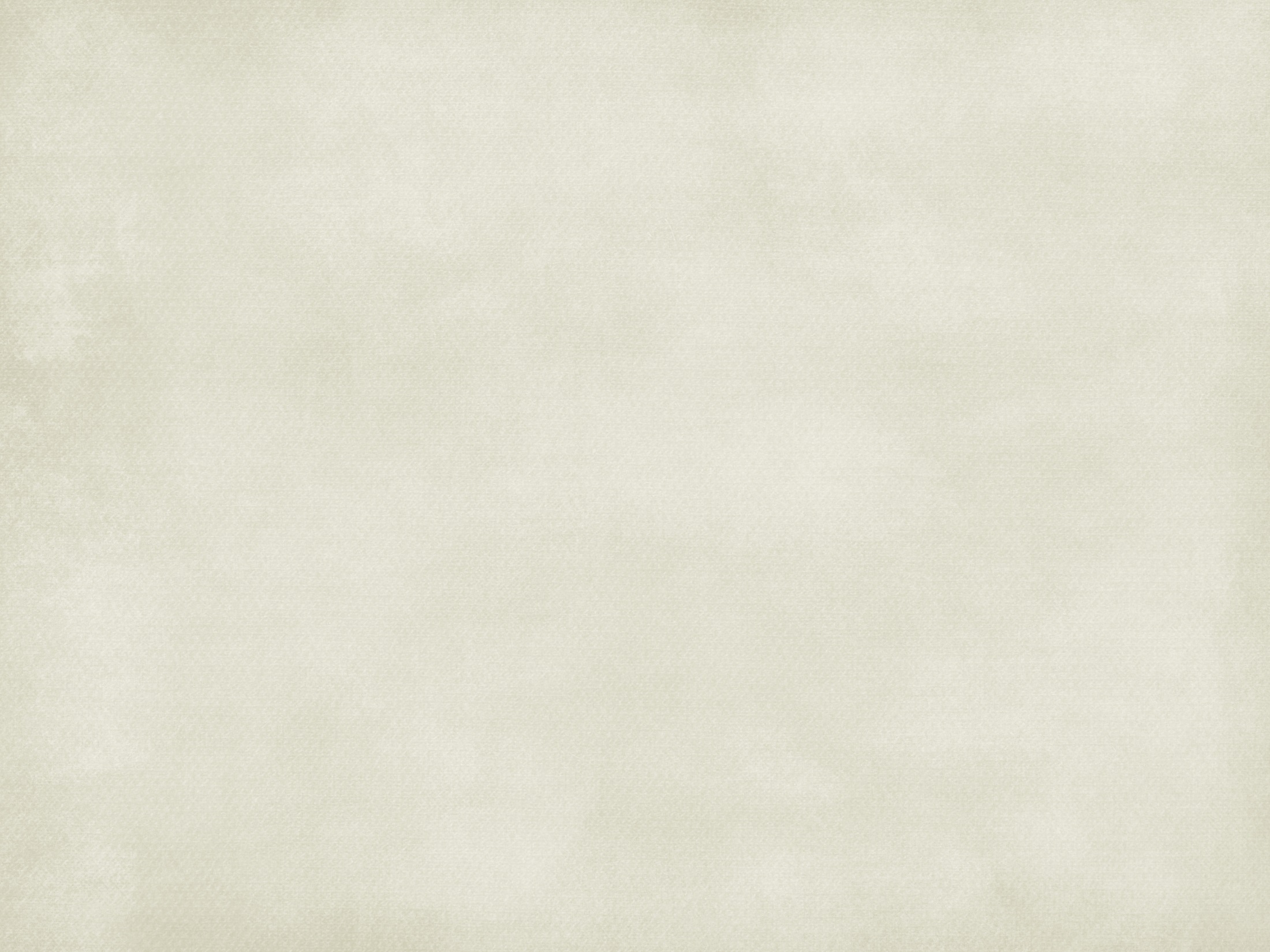 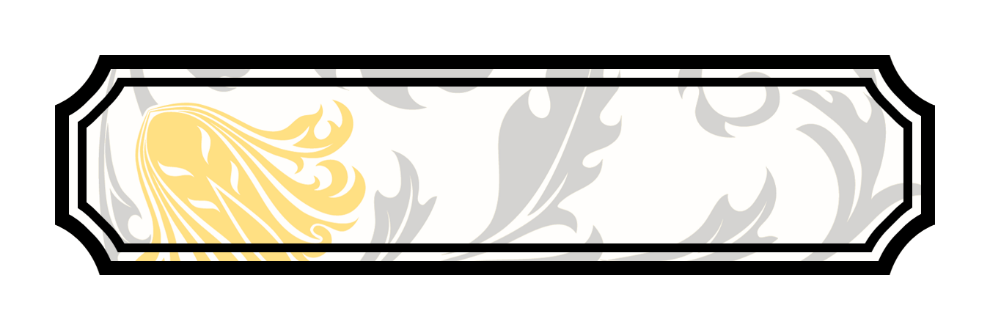 Basketbolda bir takımda saha içinde kaç sporcu bulunur?
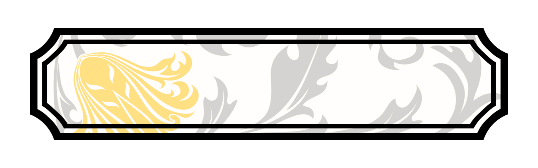 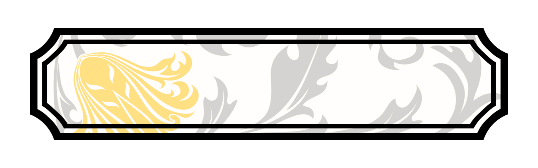 Cevap
Anasayfaya Dön
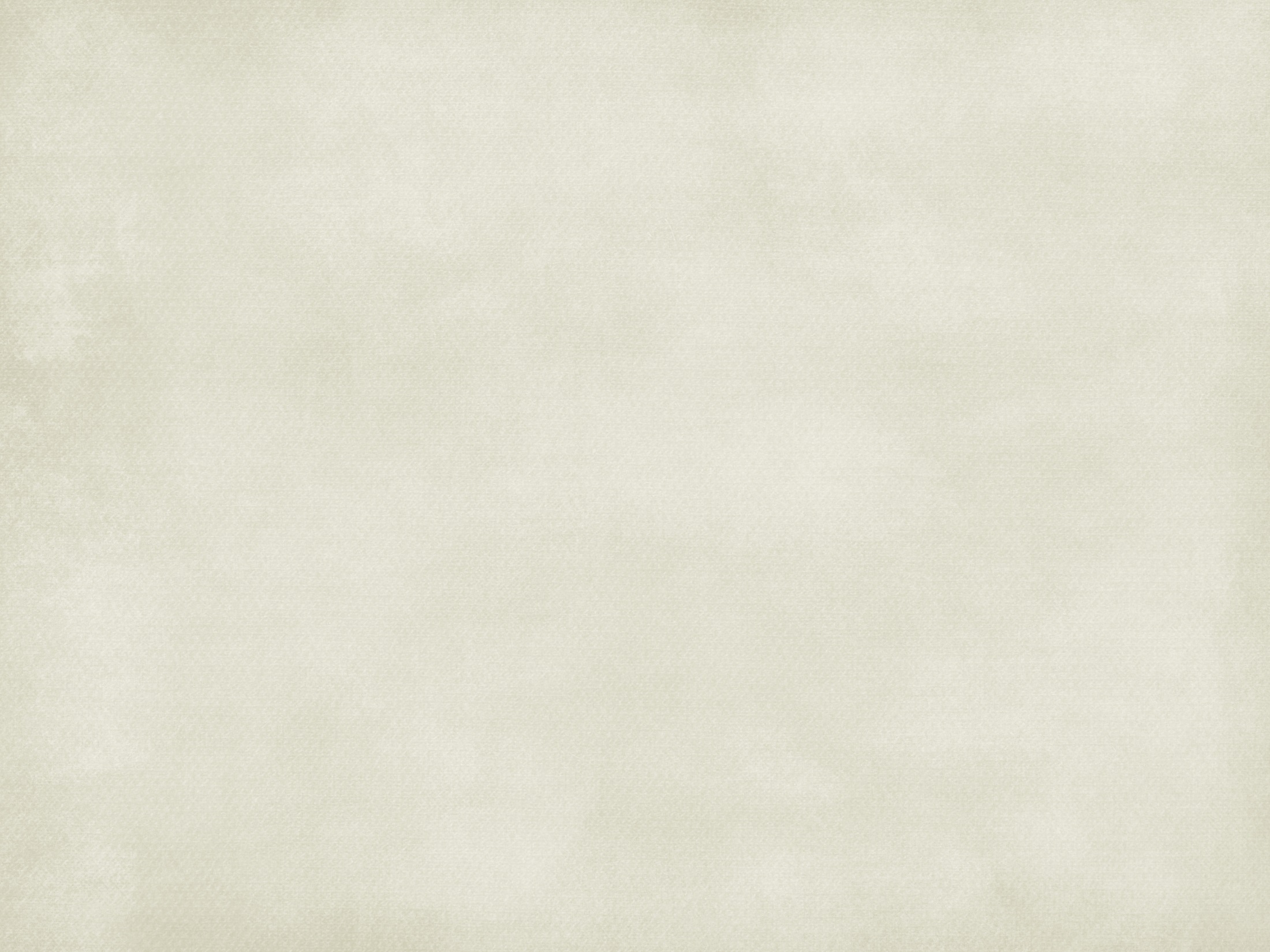 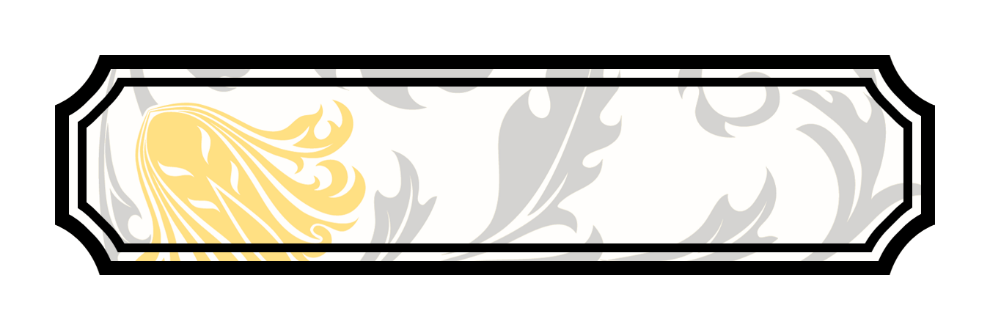 5 sporcu
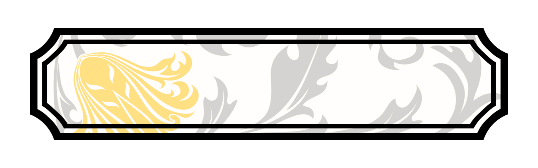 Anasayfaya Dön
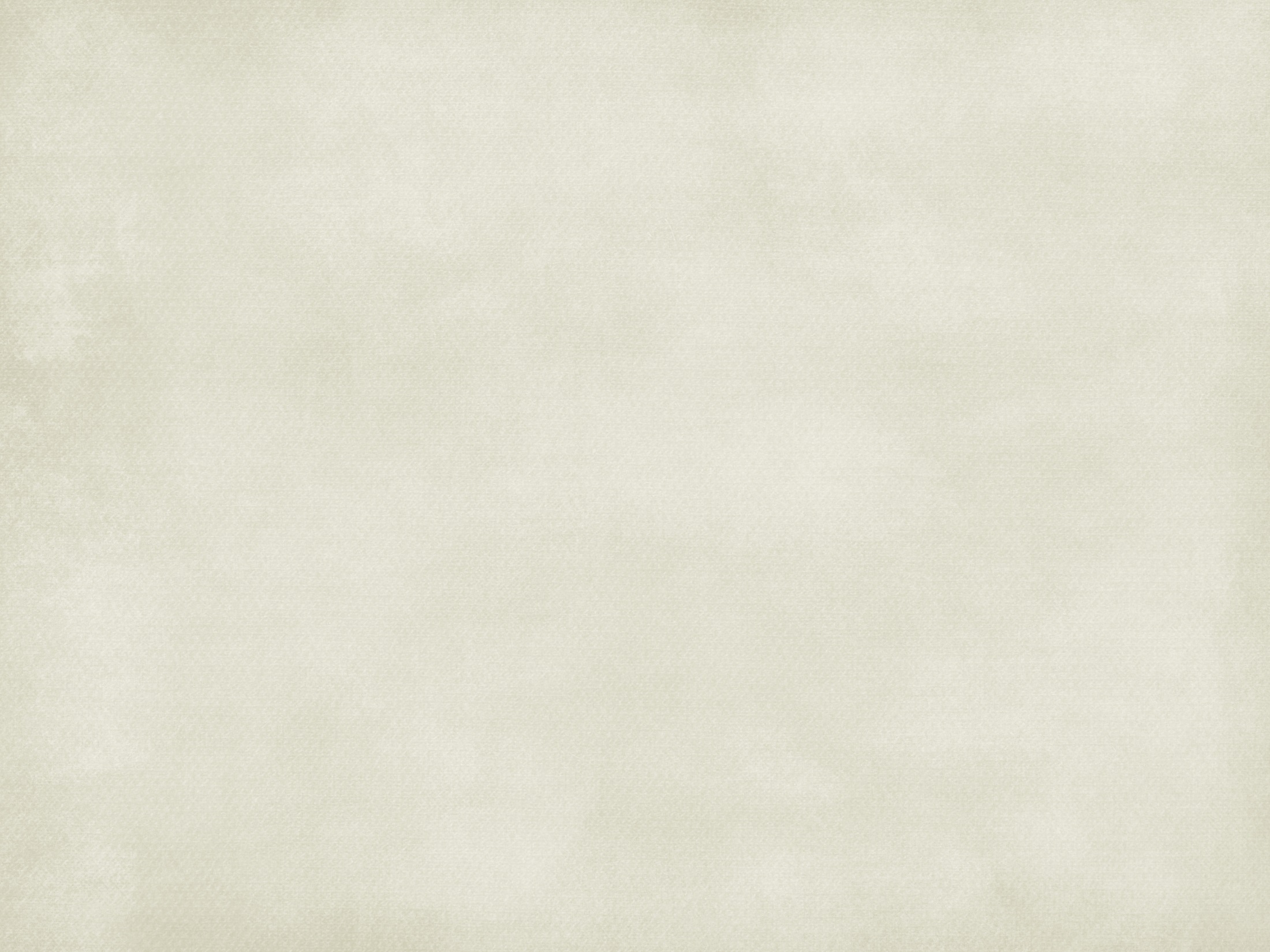 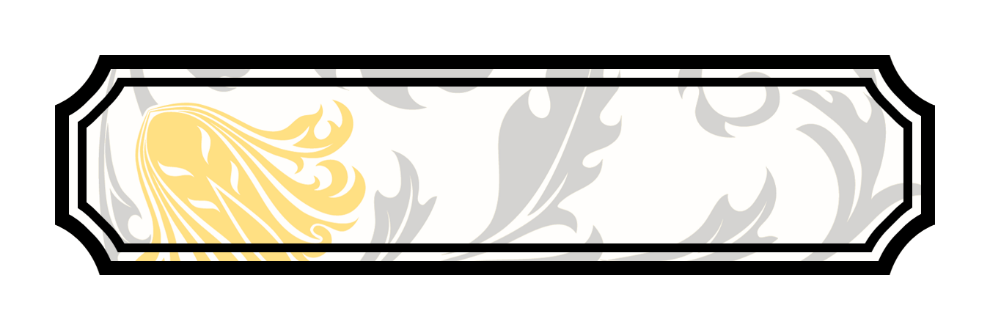 Basketbolda oyunu başlatan atışın adı nedir?
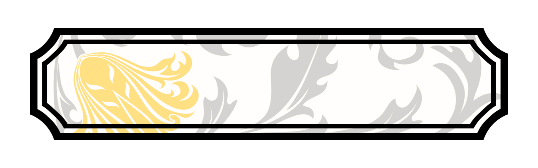 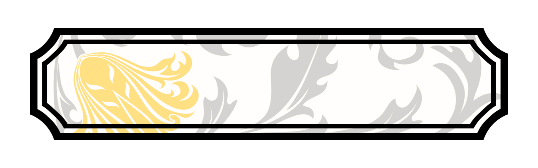 Cevap
Anasayfaya Dön
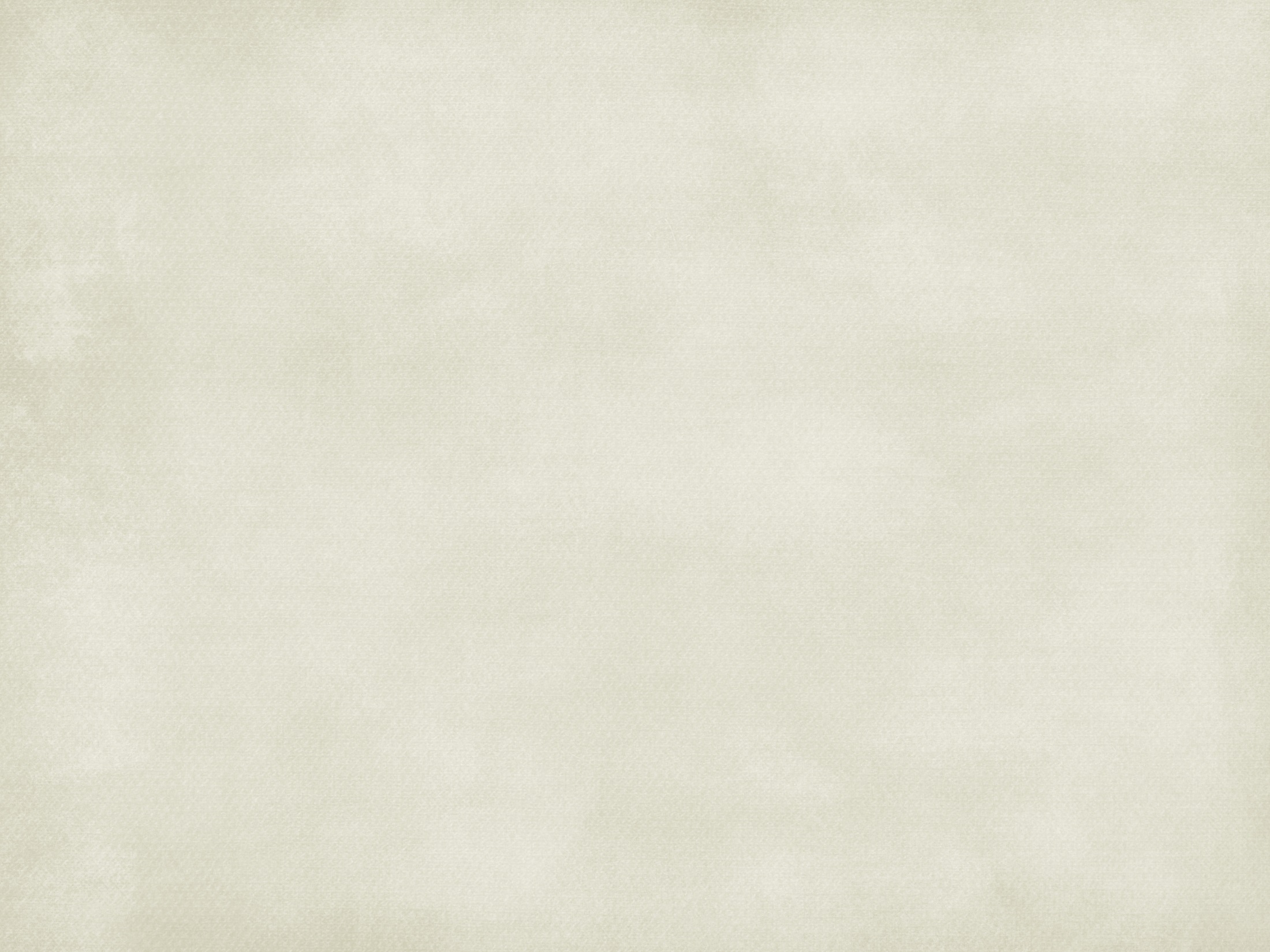 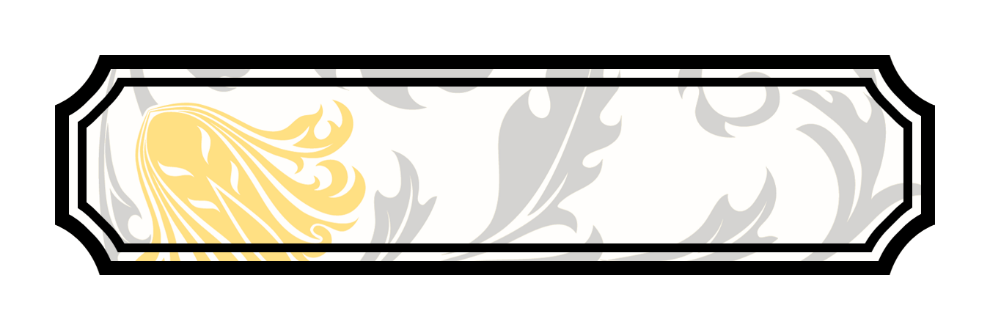 Hava atışı
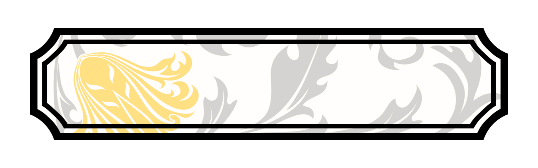 Anasayfaya Dön
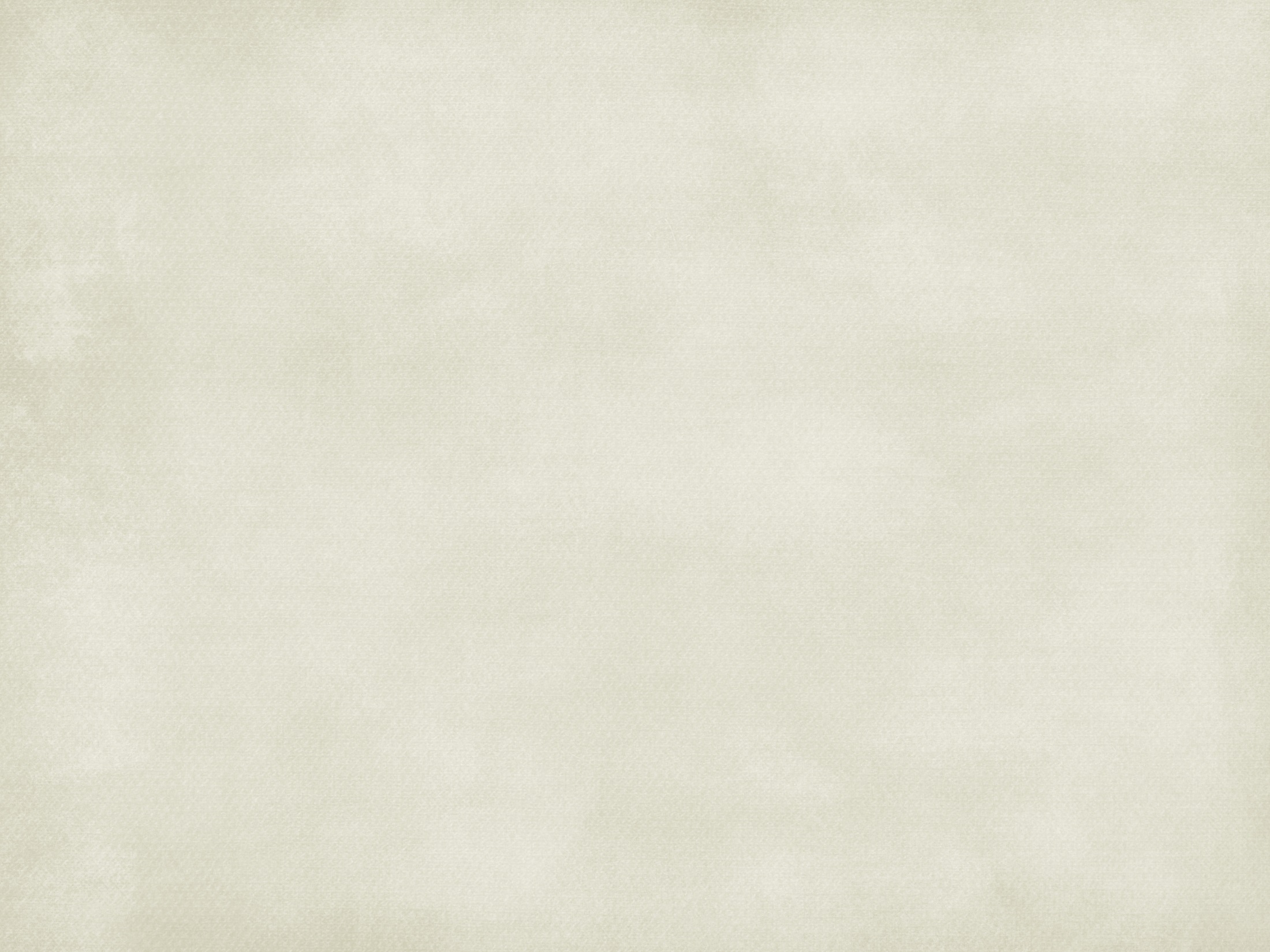 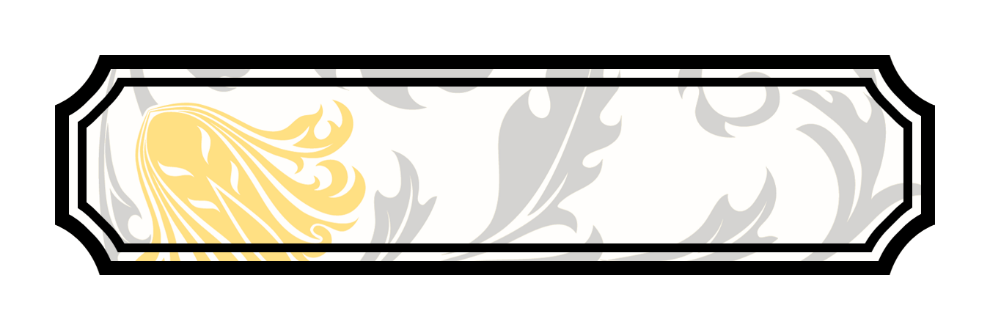 Basketbolda bir maç kaç periyottan oluşur?
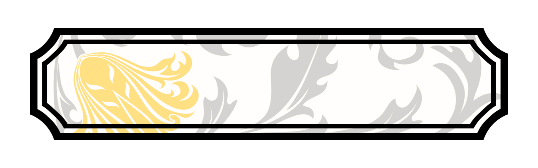 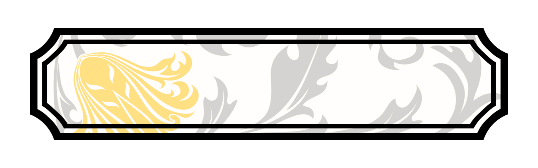 Cevap
Anasayfaya Dön
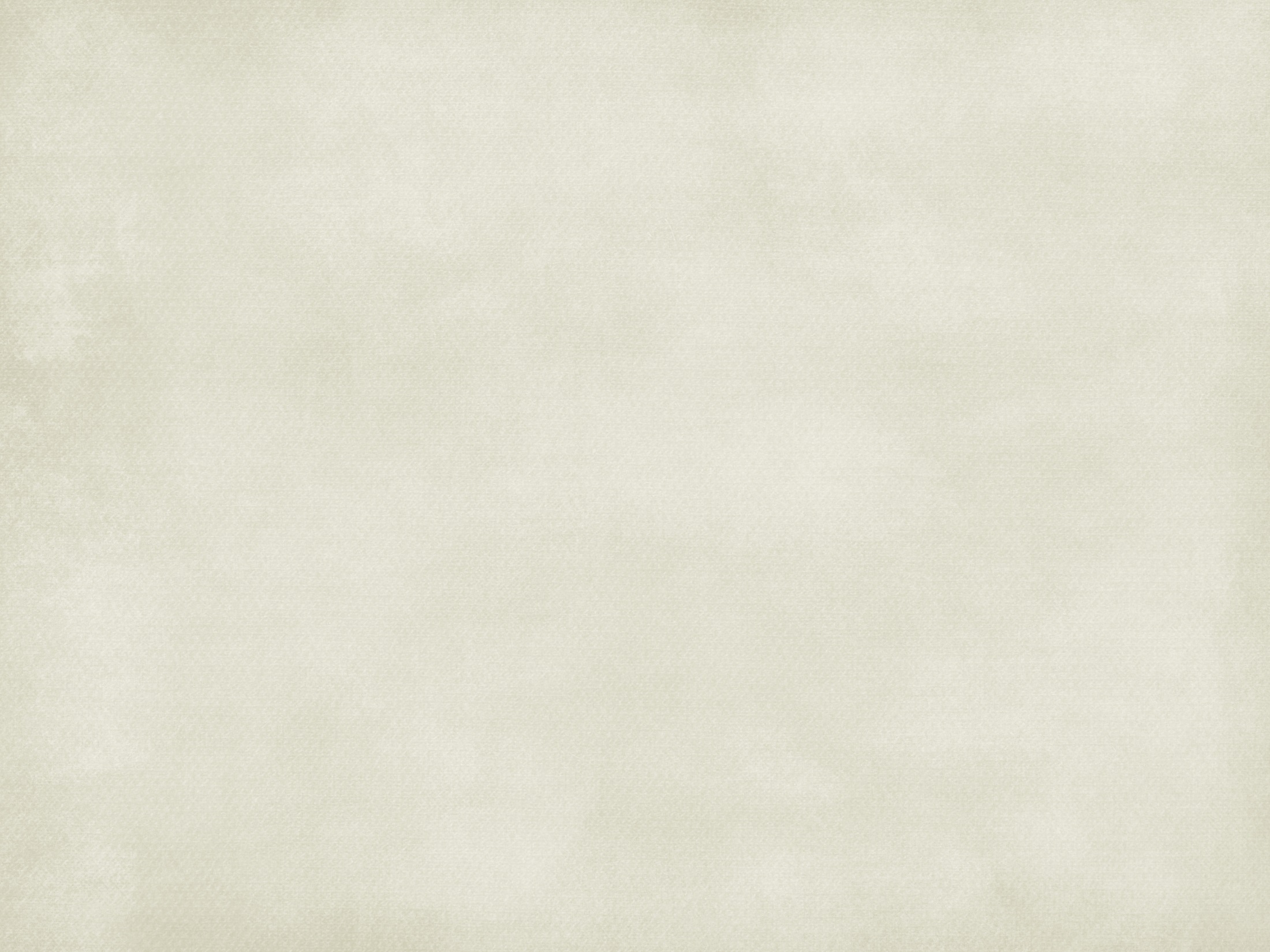 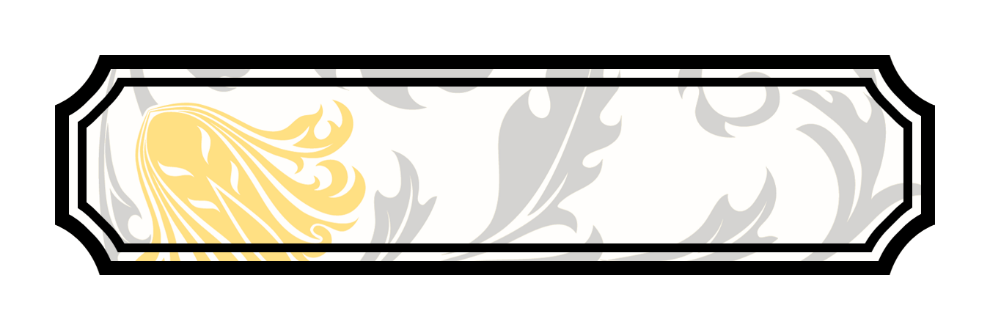 4 periyot
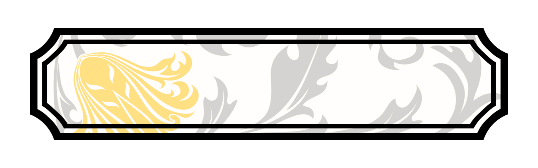 Anasayfaya Dön
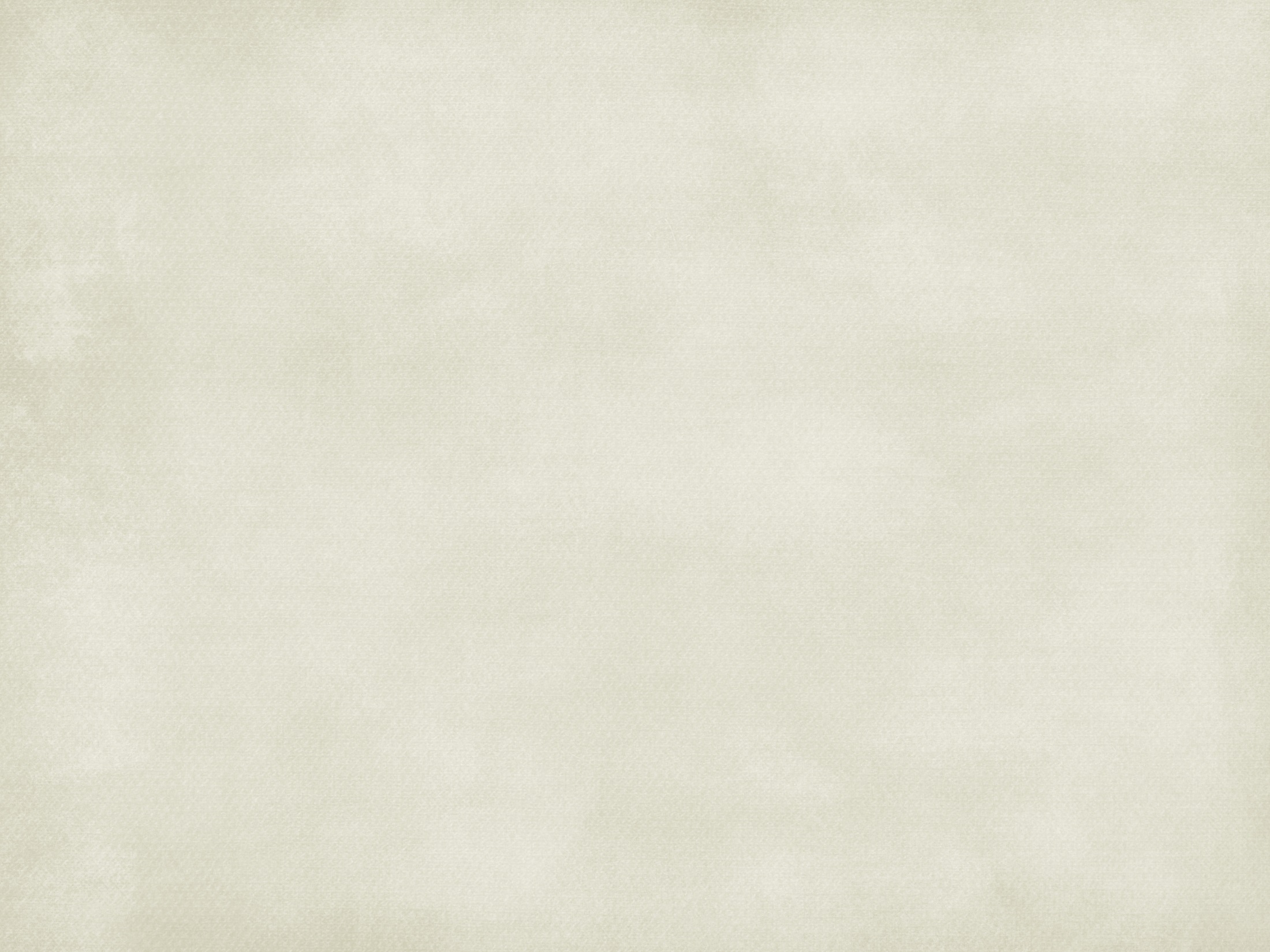 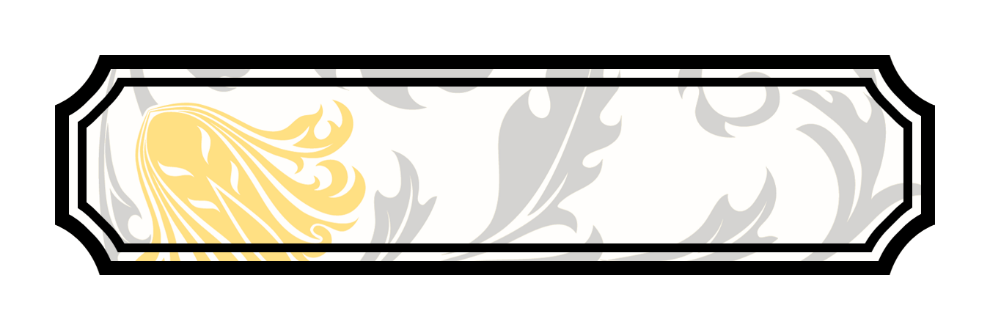 Basketbolda bir takımın hücum süresi 
kaç saniyedir?
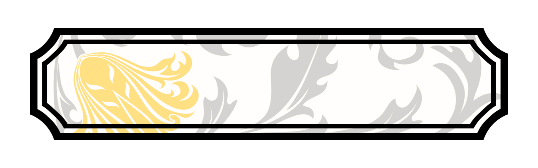 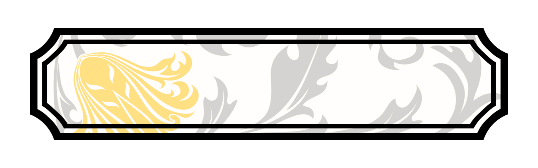 Cevap
Anasayfaya Dön
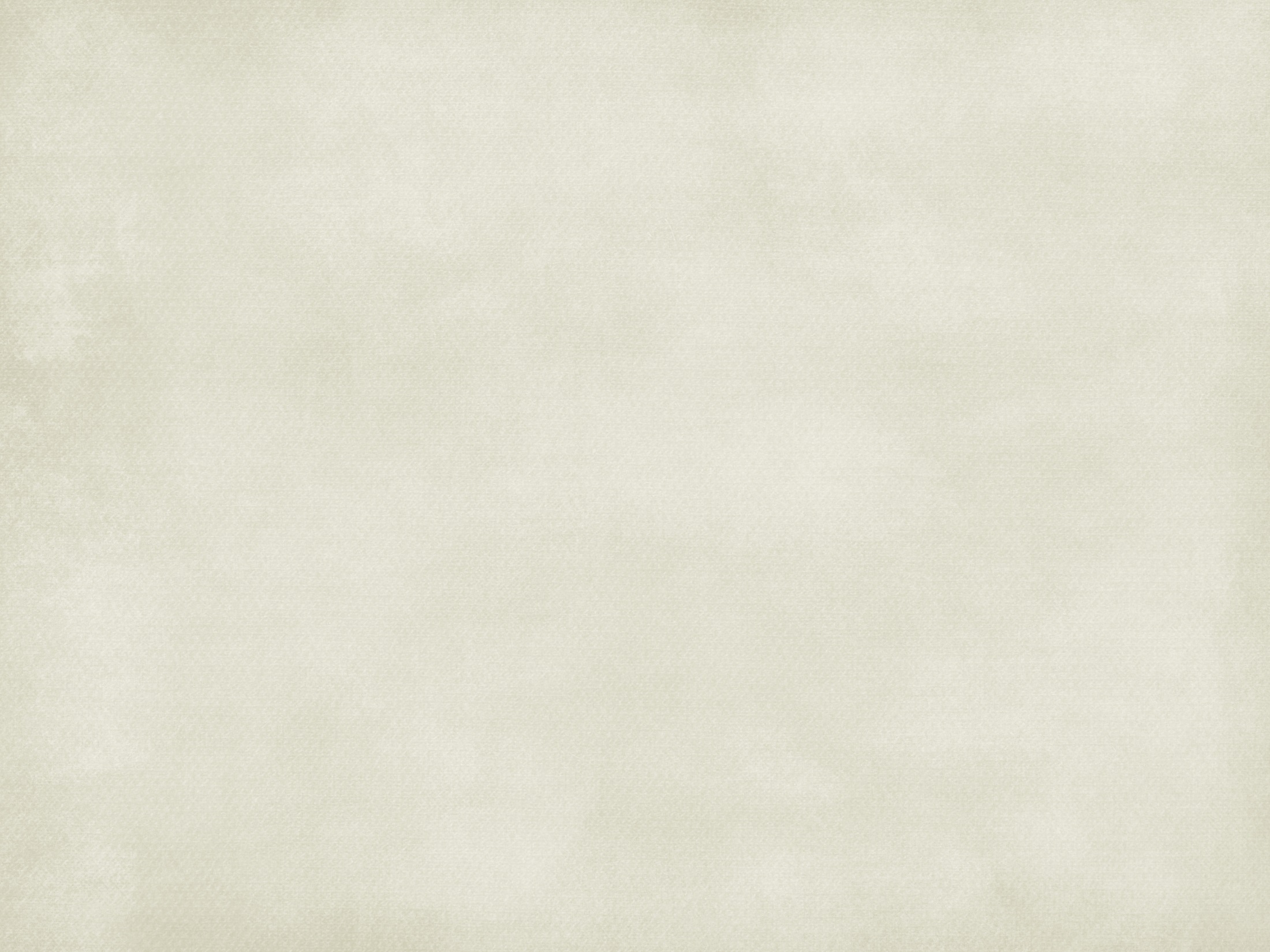 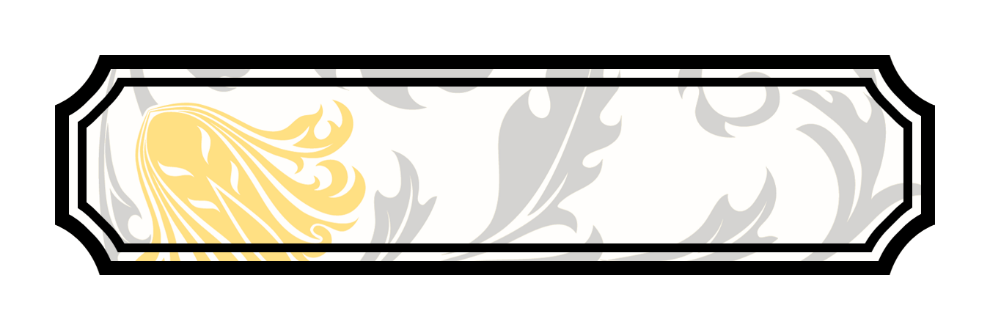 24 saniye
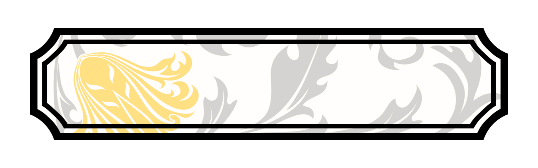 Anasayfaya Dön
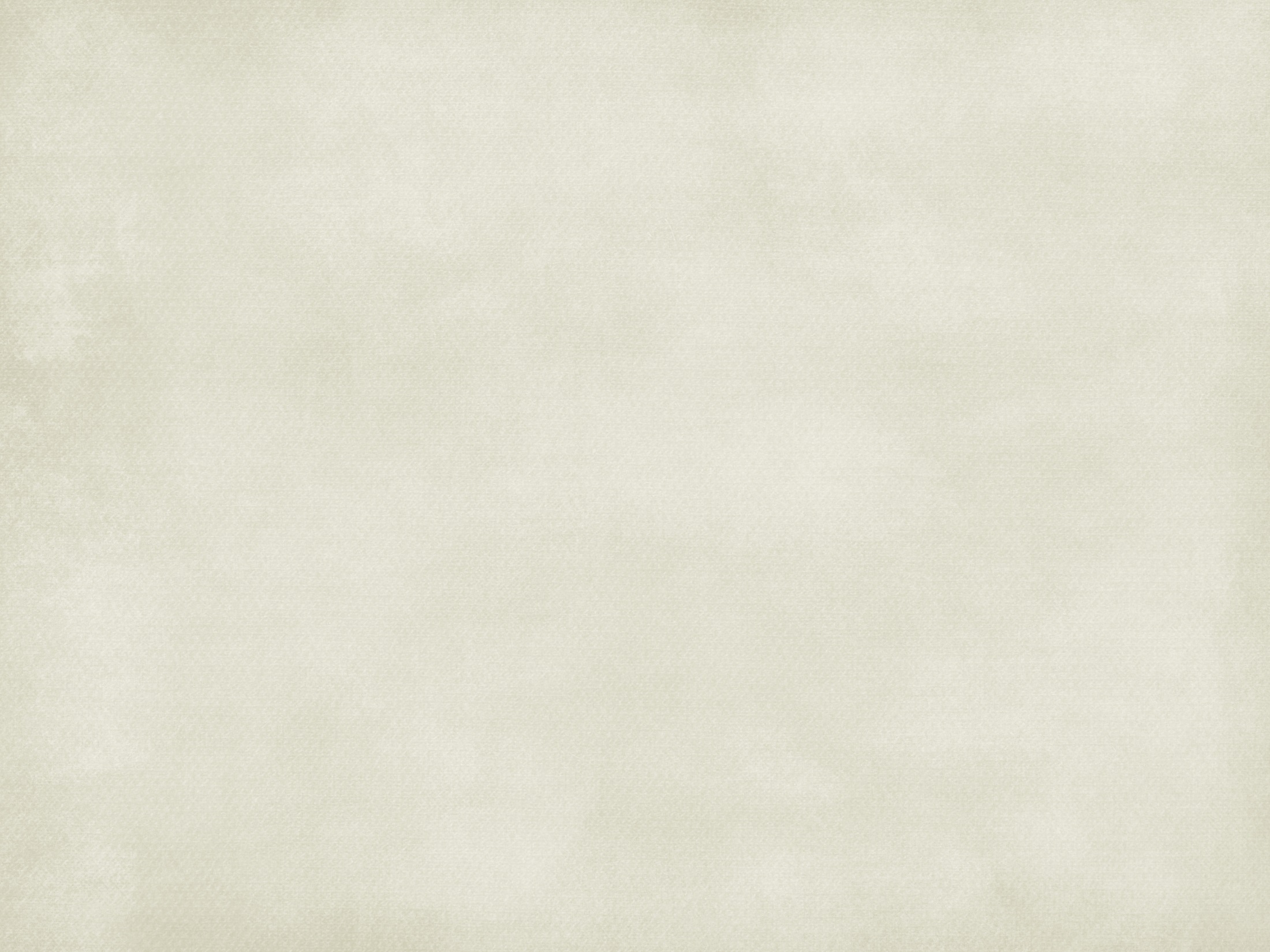 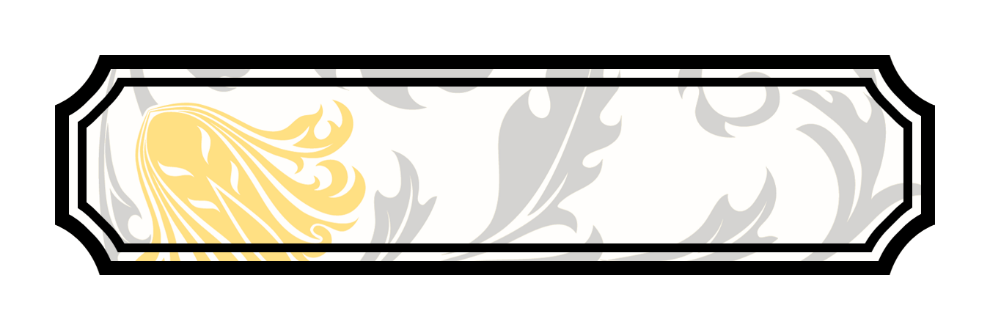 Basketbol Türkiye’de ilk defa kimler 
tarafından oynanmıştır?
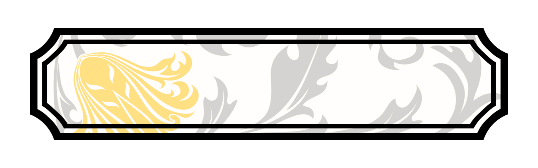 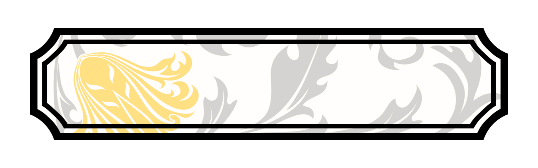 Cevap
Anasayfaya Dön
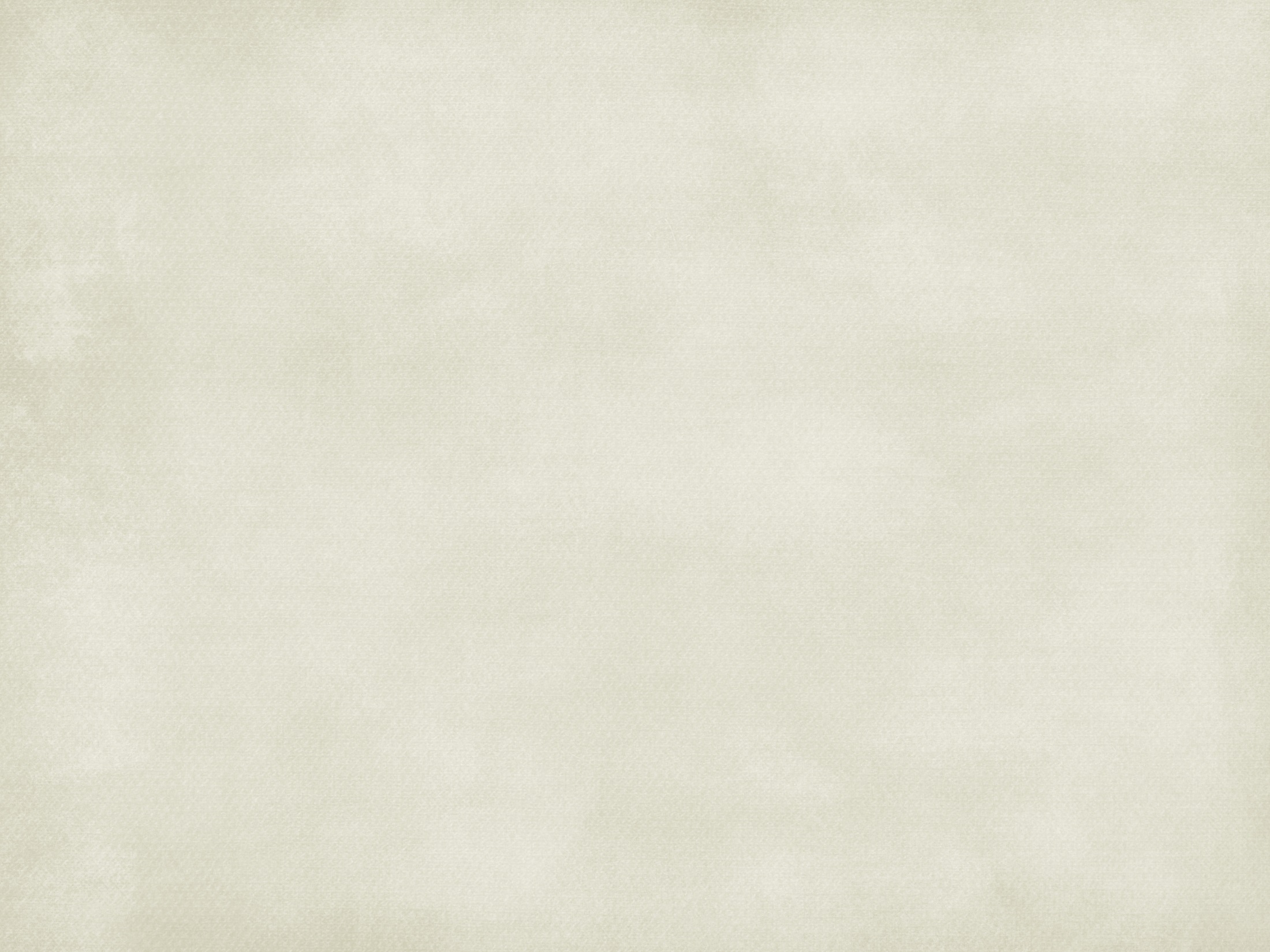 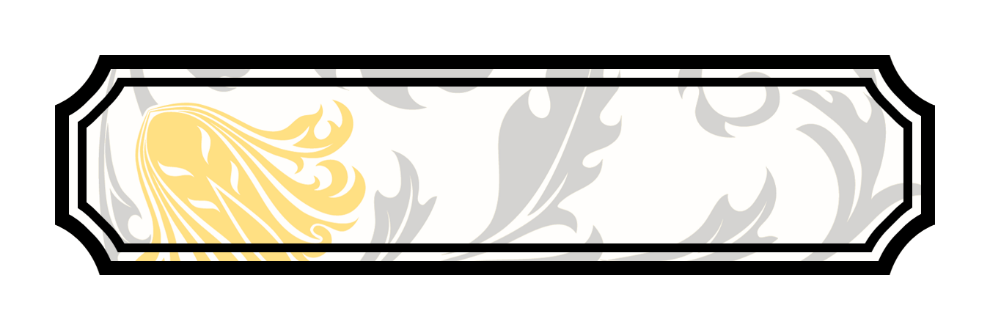 1904’te Amerikan Robert Koleji
öğrencileri tarafından oynanmıştır
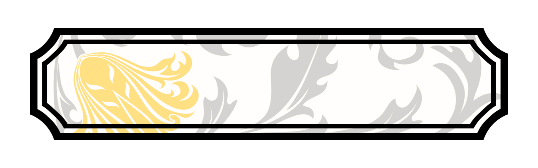 Anasayfaya Dön